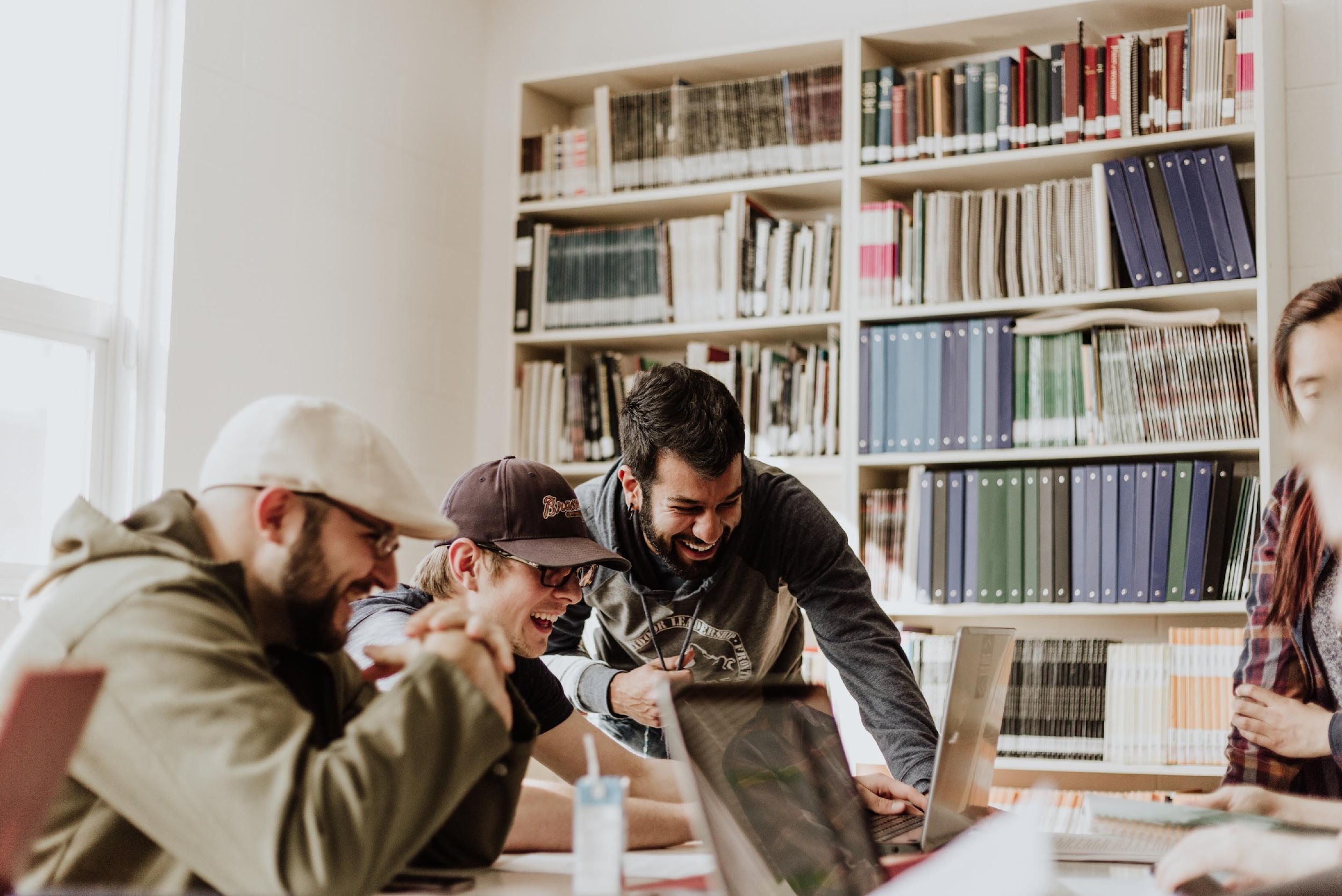 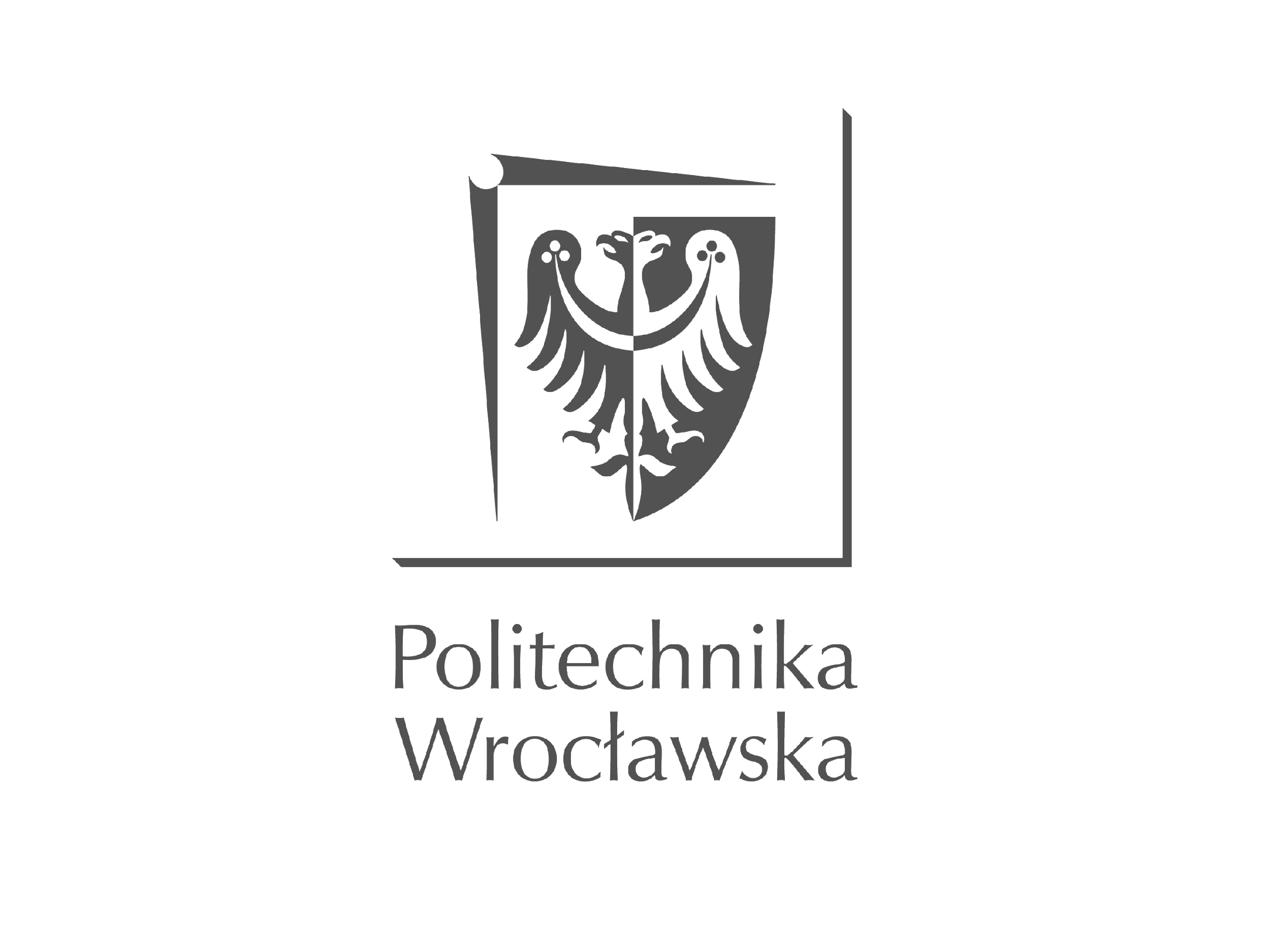 Erasmus+ 2025/2026 
information session
Wrocław, January 24, 2025
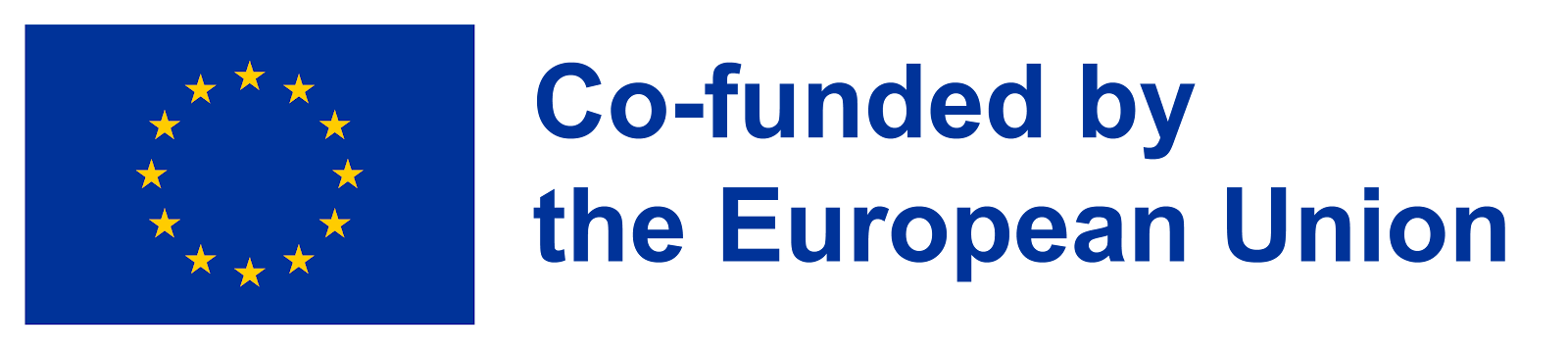 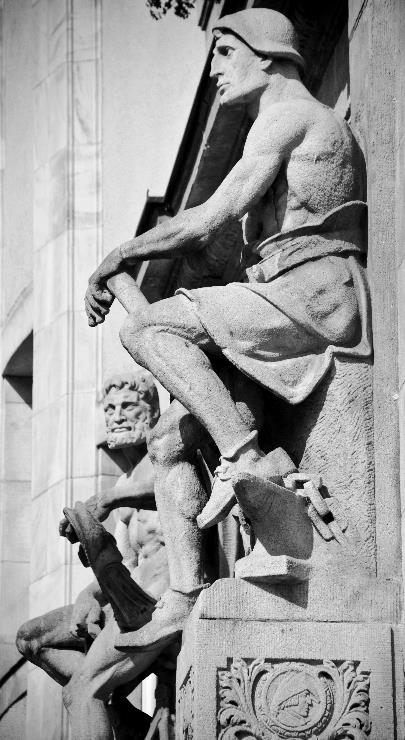 QUIZ
In which year did the Erasmus programme start?








*please do not use mobile phone
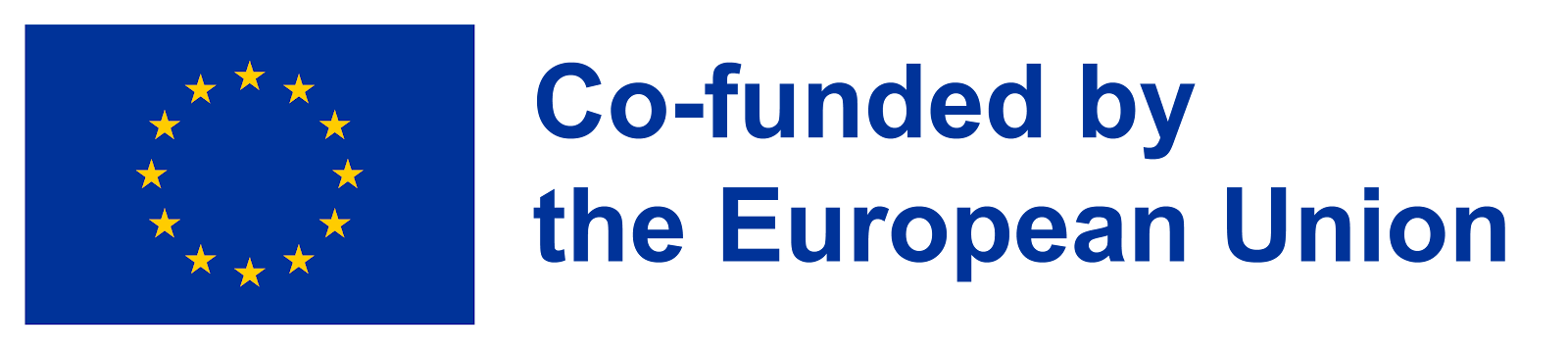 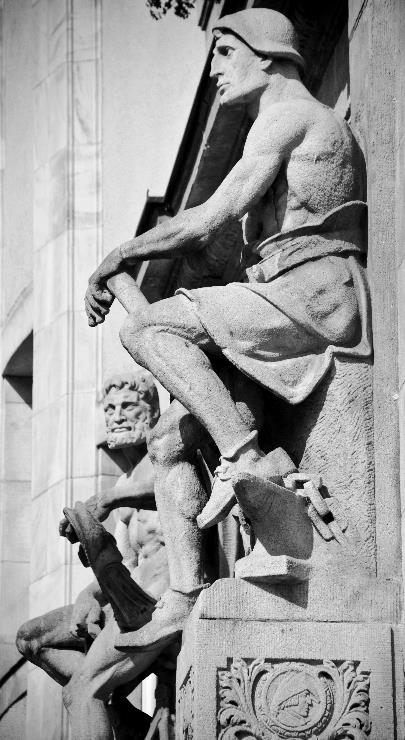 Few words about Erasmus
EuRopean Community Action Scheme for the Mobility of University Students
The Erasmus programme was established in 1987 as an exchange programme for university students. In the first year, approximately 3,200 students from 11 European countries took part: Belgium, Denmark, Germany, Greece, France, Ireland, Italy, the Netherlands, Portugal, Spain and UK. Today Erasmus+ offers many opportunities in higher education, vocational education and training, general and adult education, and in the fields of youth and sport. In Poland since 1998
Previous names of the Programme:
1987-1993 – Erasmus
1994-1999 – Socrates I (Socrates/Erasmus)
2000-2006 – Socrates II (Socrates/Erasmus)
2007-2013 – The Lifelong Learning Programme (LLP-Erasmus)
 	since 2014  -  Erasmus+
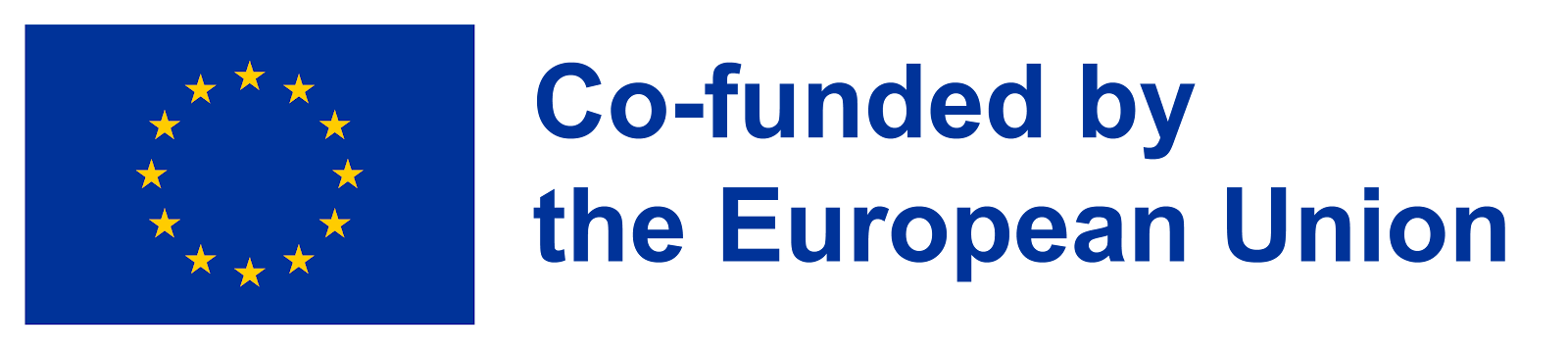 COUNTRIES PARTICIPATING IN THE PROGRAMME
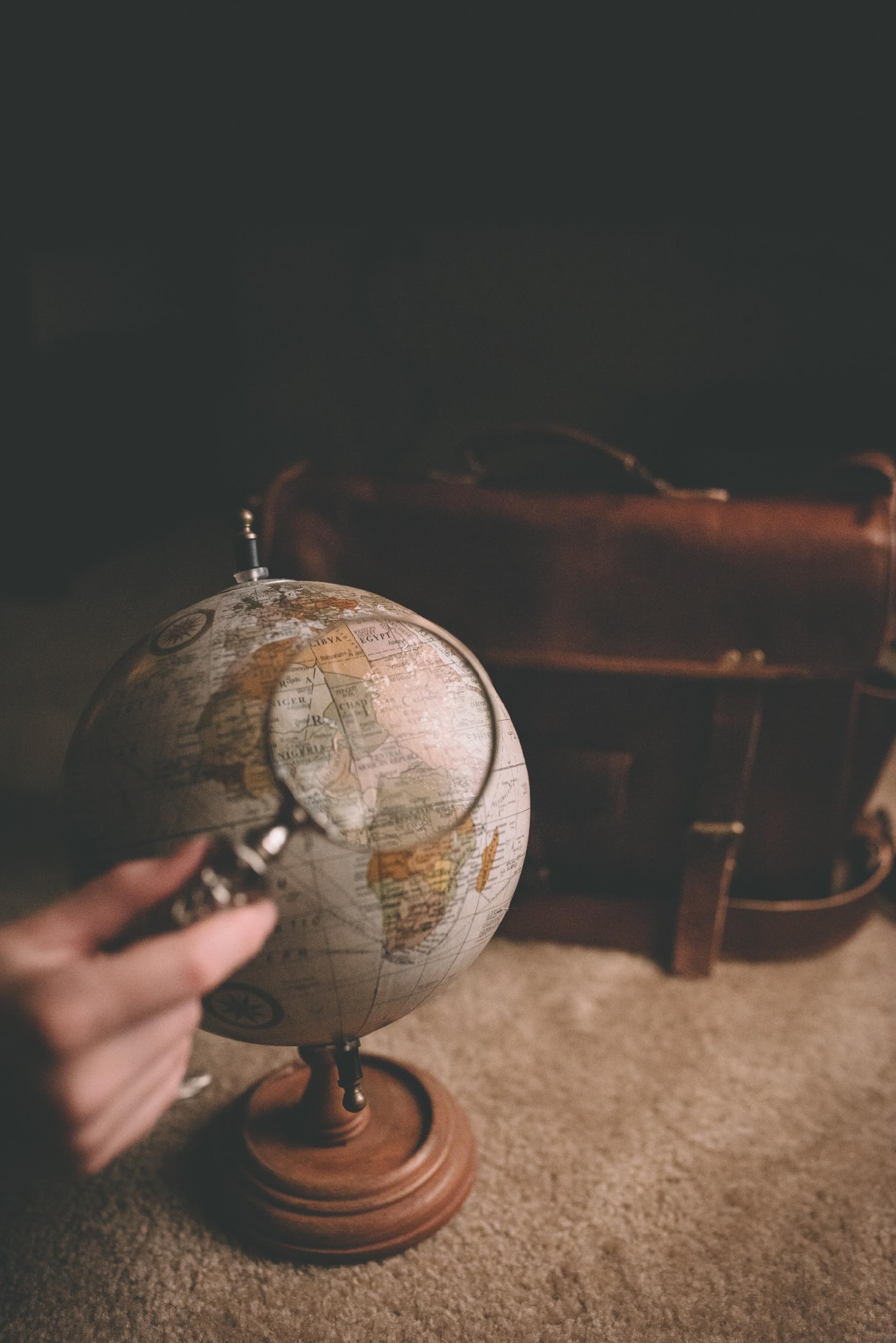 EU Members (Austria, Belgium, Bulgaria, Croatia, Cyprus, Czechia, Denmark, Estonia, Finland, France, Greece, Spain, Netherlands, Ireland, Lithuania, Luxembourg, Latvia, Malta, Germany, Portugal, Romania, Slovakia, Slovenia, Sweden, Hungary, Italy)
Third countries associated with the Program: Iceland, Liechtenstein, Norway, Turkey, North Macedonia, Serbia.
Region 13 countries: Andorra, Monaco, San Marino, Vatican City; Region 14 countries: Switzerland, United Kingdom, Faroe Islands;
Third countries not associated with the Program (e.g., Kosovo, Bosnia and Herzegovina, Albania).
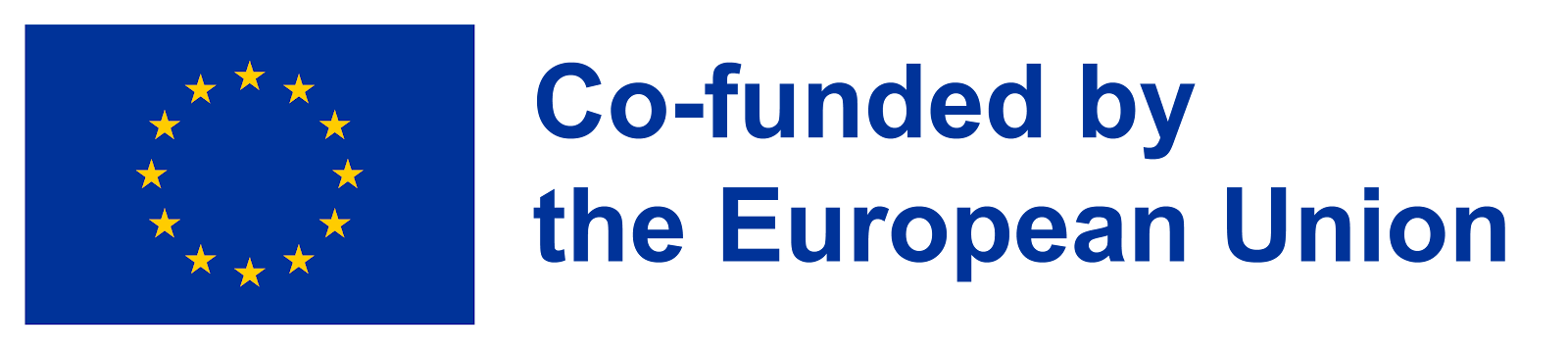 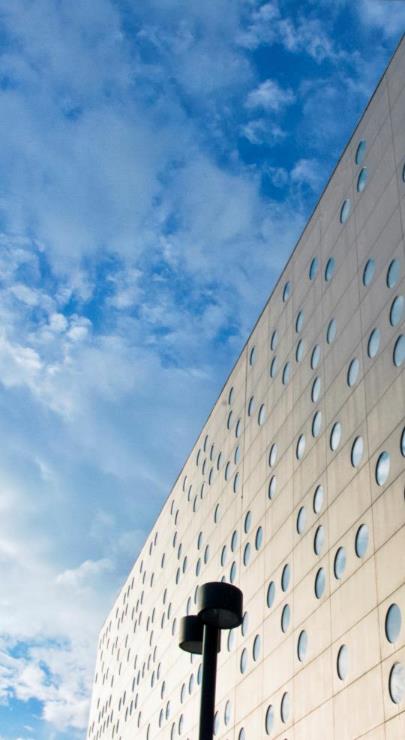 MOBILITY OPPORTUNITIES
Long-term mobilities for studies at a partner university abroad (from 2 to 12 months)
Traineeship in a company/university/research institute abroad (from 2 to 12 months)
Short-term mobilities (from 5 to 30 days) for students and PhD students to the Unite! Network

Grenoble INP UGA (France)
ULisboa (Portugal)
KTH (Sweden)
Aalto University (Finland)
TU Darmstadt (Germany)
TU Graz (Austria)
Politecnico di Torino (Italy)
Barcelona Tech (Spain)
Wrocław Tech (Poland)
Graduate traineeships abroad (recruitment in the final year of study, completion within 12 months from the date of the thesis defence or submission of doctoral thesis). 
BIP (Blended Intensive Programme)
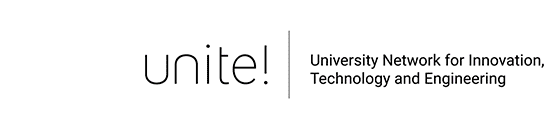 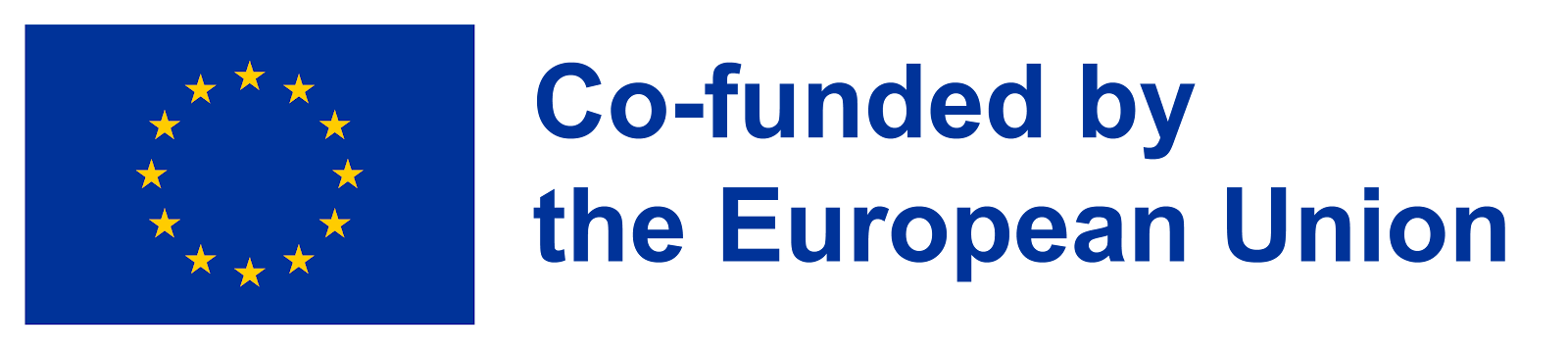 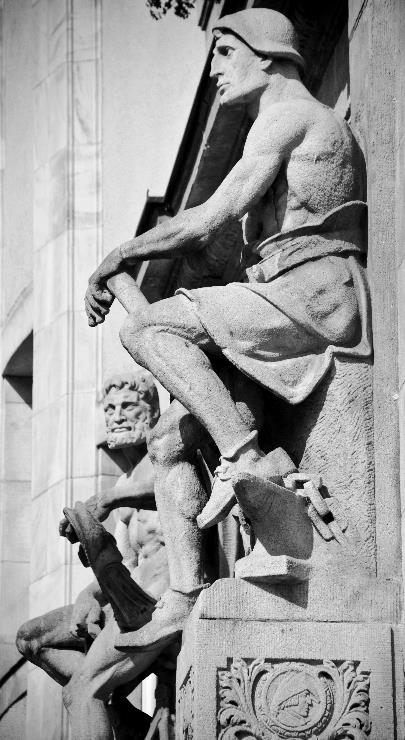 POSSIBILITIES OF MULTIPLE MOBILITIES
The total duration of all mobilities may not exceed  12 months within  a single cycle of studies (mobility capital)

NOTE: mobility capital also includes Erasmus+ zero-grant mobility

Previous mobilities under LLP-Erasmus, Erasmus+ (KA103 i KA107) oraz Erasmus Mundus are also calculated into the mobility capital

NOTE: for long-term mobility it is possible to study at only one university during one academic year
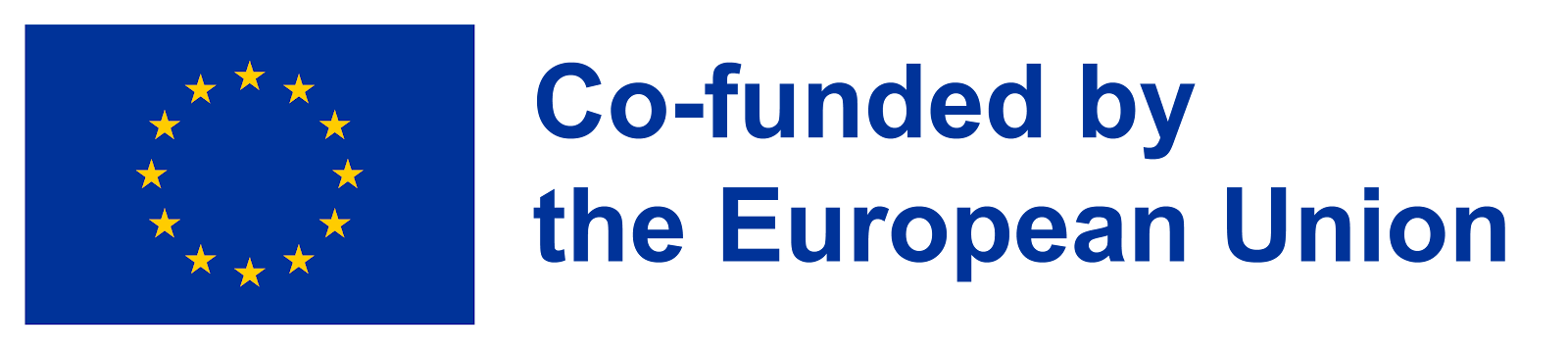 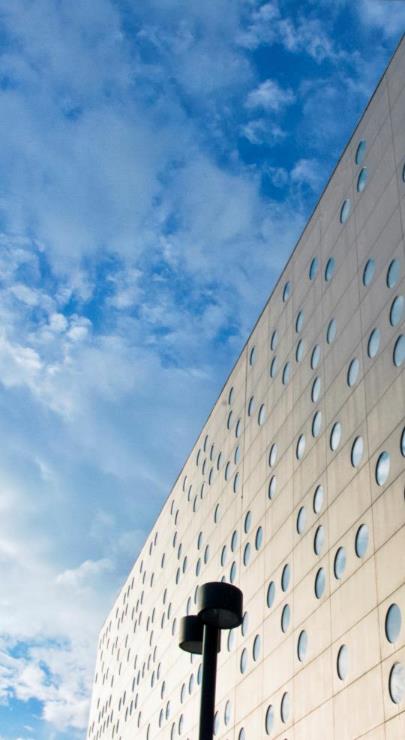 GENERAL CONDITIONS
Every WrocławTech student and PhD student can participate in the programme

The candidate’s country of origin and citizenship do not matter in the recruitment         process

At the time of departure, you must have completed at least the first year of undergraduate studies, which means you can take a part in the recruitment process during the first year, so after completing it you can start your mobility
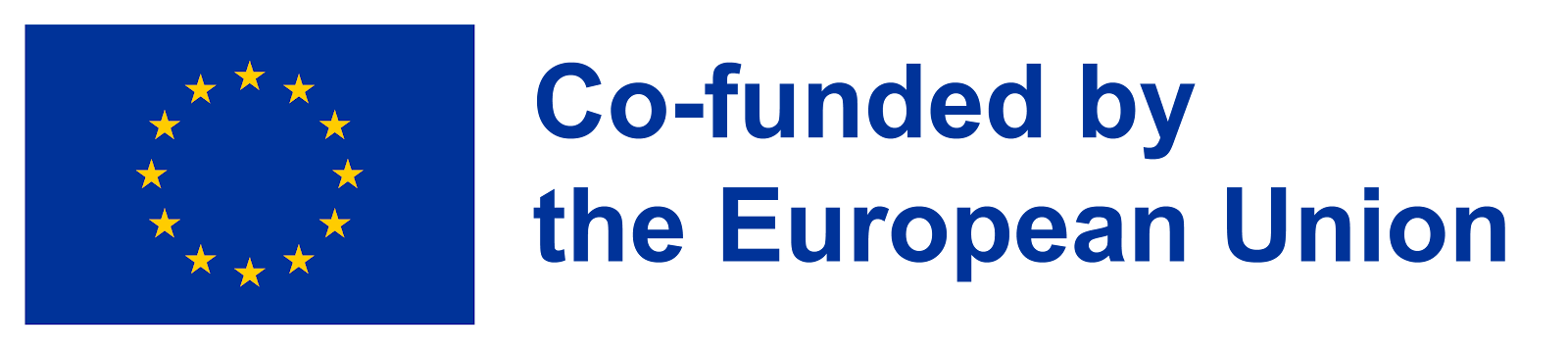 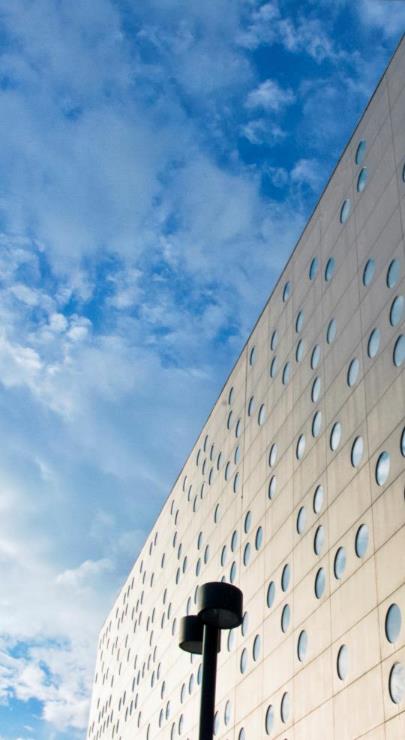 WHO CAN GO?
Students of I (after completing 1st year) II of full-time and part-time studies, PhD students; the offer does not apply to students of postgraduates studies

NOTE: a student applying for a mobility in the first semester of the second degree must have the status of a second degree student at the time of the start of the exchange and a signed agreement on the provision of educational services with the home university

A student studying in two or more fields may apply for mobility from only one field in which the above conditions are met

NOTE:  Departure for studies/traineeship may not interfere with the completion of studies, within the period foreseen in the study plan – mobility during any type of leave eg. dean’s leaves, sick leaves, etc. are not possible
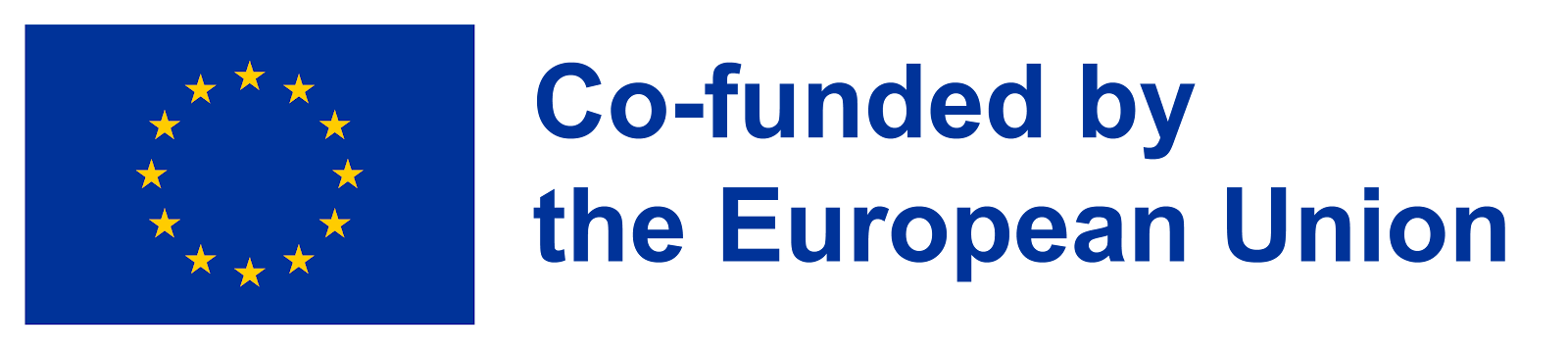 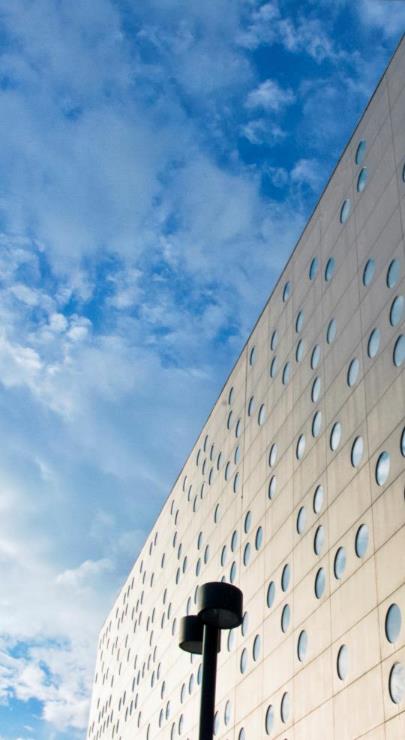 STUDIES MOBILITIES - SMS
Detailed Recruitment Rules for 2025/2026 are available on the website:







List of partner universities is available on the website:



Recognition of the period of study abroad without the need to repeat the year or take a dean’s leave
The scholarship holder does not lose the status of student of Wrocław University of Science and Technology (they retain a right to receive financial assistance and other benefits, except for a place in a dormitory)
Students pay tuition fees for their studies at WrocławTech also during their stay at the partner university
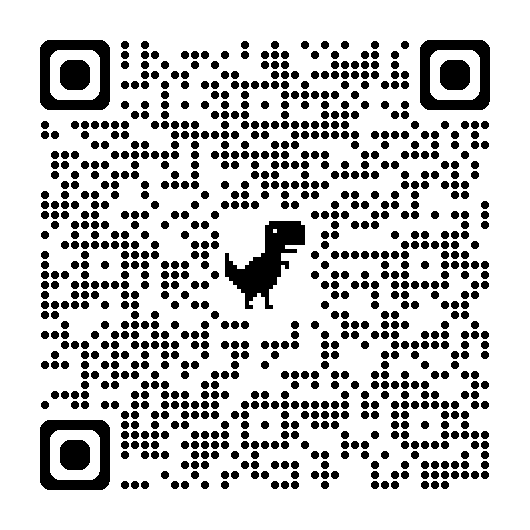 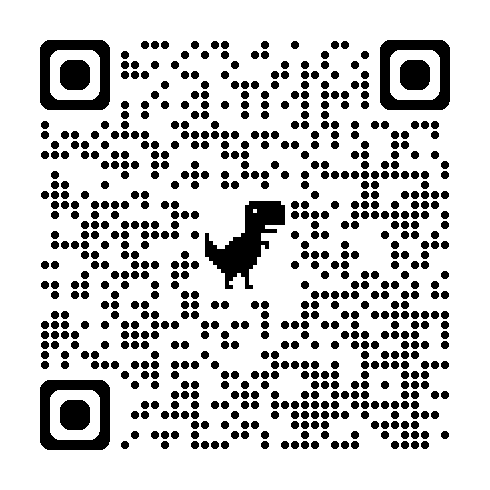 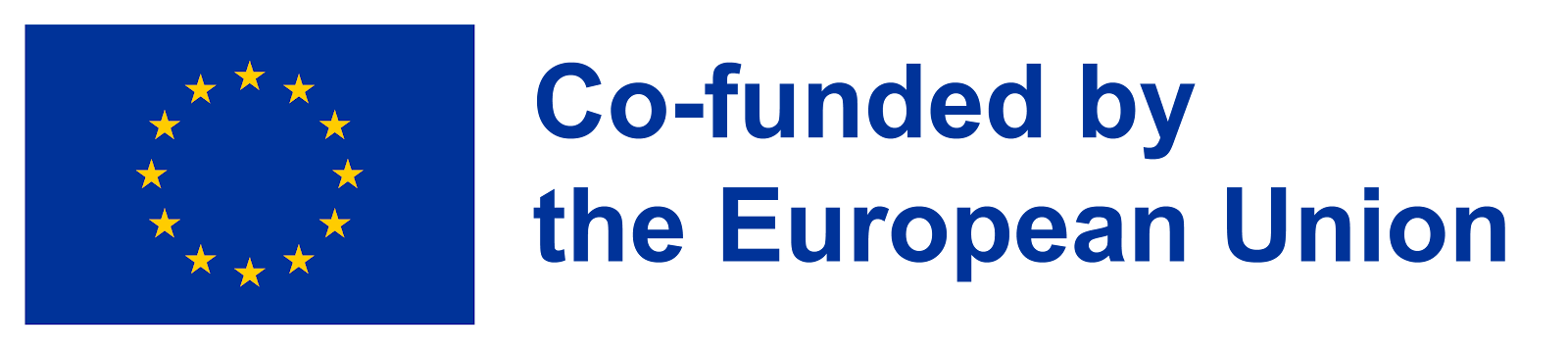 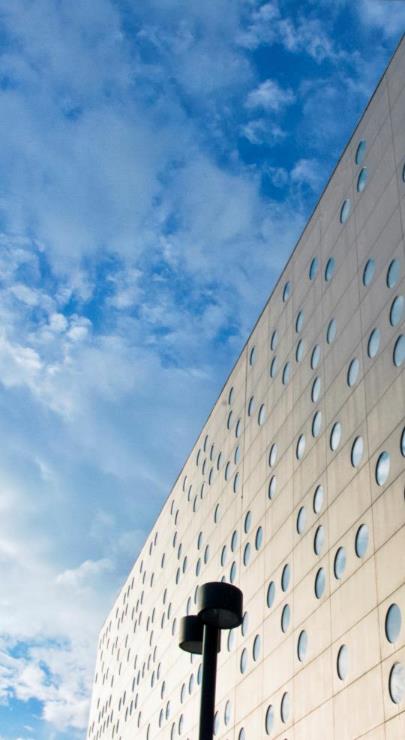 RECRUITMENT PROCEDURE
1 STAGE
1. Choosing  a partner university and checking a deadline for submitting nominations and applications  (from the list of available universities on the website) 
   
NOTE: Scandinavian and Dutch universities usually have very early deadlines for nominating candidates

2.Contact with the Faculty Coordinator
Recruitment takes place at the Faculties. Candidates are assessed on the basis of:
average grade (base on the certificate from the Dean’s Office)
foreign language proficiency at the B2 level at least
additional criteria indicated by the Faculty Coordinator

NOTE: Faculties may, under the General Rules of the Programme, apply individual criteria for the recruitment of students
		End of recruitment March 12, 2025
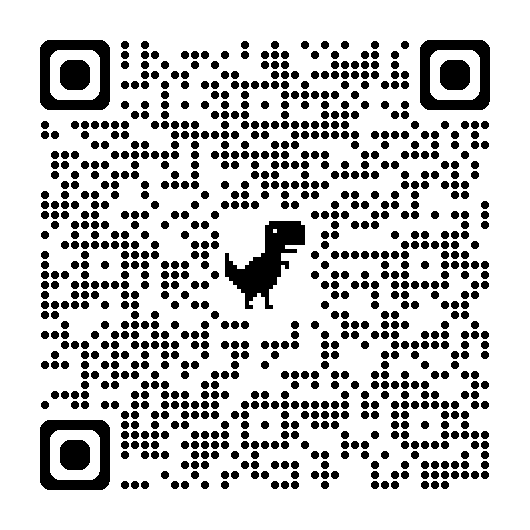 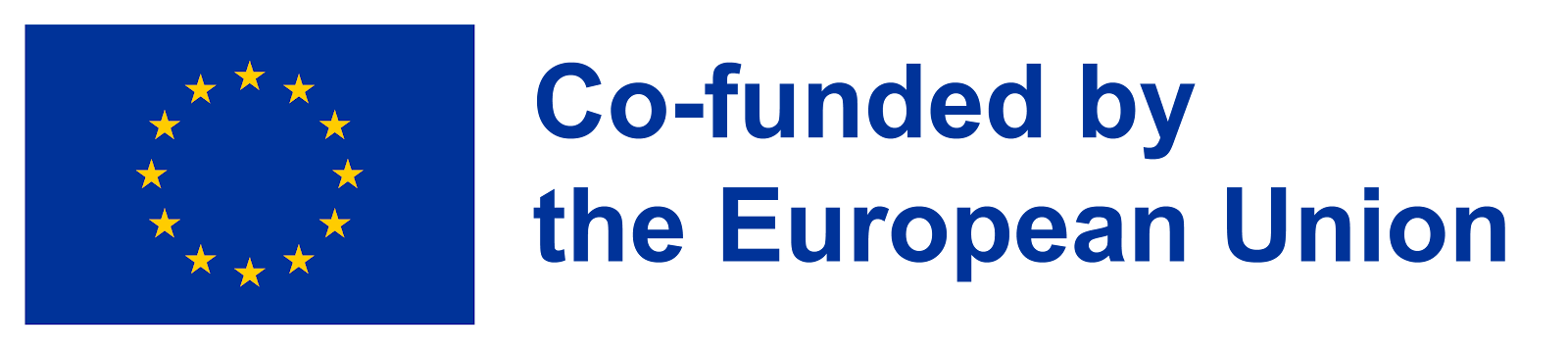 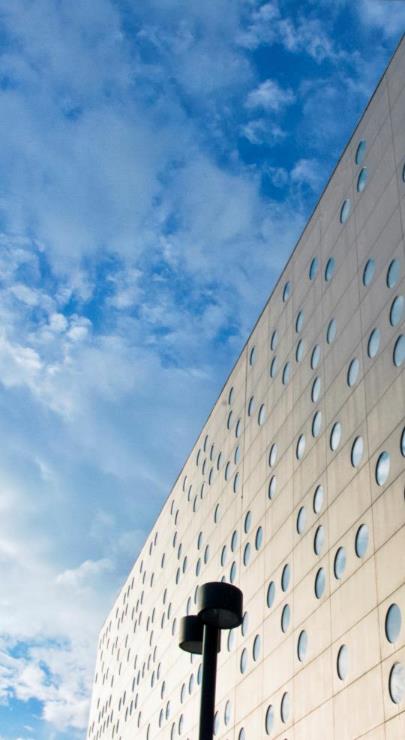 RECRUITMENT PROCEDURE
Foreign language proficiency
Language exam
Level B2 - applies to students who do not have appreciate language certificates or did not take  language classes at the University (a  printout from Education approved by the Dean’s Office)
March 12, 2025 (details provided on the website of the Department of Foreign Languages - SJO)
Students with certificates    Wydziałowych
Need to deliver the copy of the language of the certificate to the Faculty Coordinators
The list of the recognized certificates can be found on the SJO

IMPORTANT!You cannot assume that every university participating in the Erasmus+ program offers courses in English for every field of study.When planning to study abroad, for example in Spain, without knowledge of the local language, you should check the university's website to see if courses in your field are offered in English.
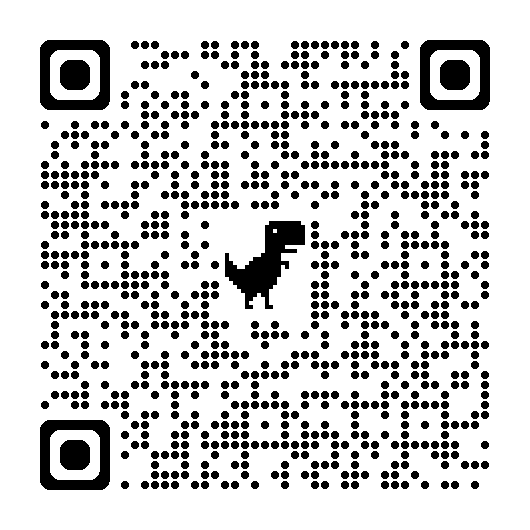 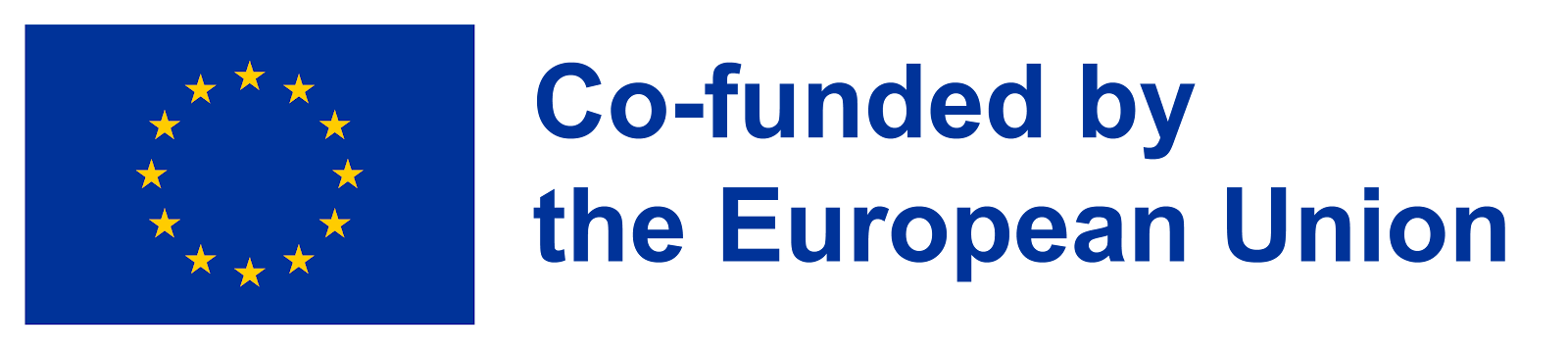 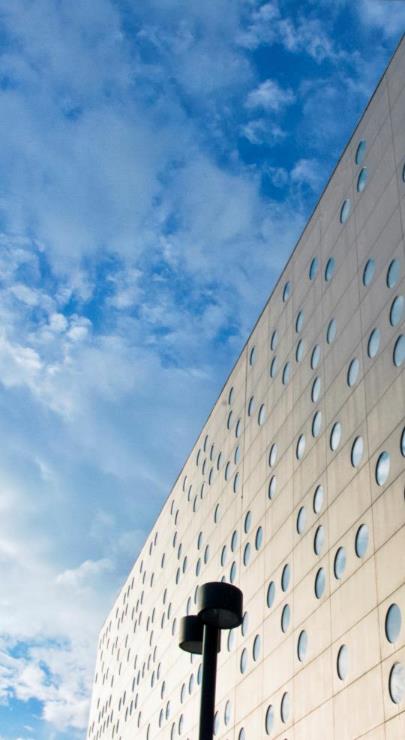 RECRUITMENT SCHEDULE
March 12, 2025 – end of recruitment of candidates at the faculties. The Coordinators will submit to IRO lists of students who will require to take a language exam

March 15, 2025 - language exams for candidates

March 18, 2025 - preparation of preliminary lists of candidates for mobilities at the faculties, including reserve lists

March 23, 2025 - information meeting for pre-qualified students*

April 30, 2025 – deadline for submission of application forms in the IRC system (whole academic year and a winter semester)

November 30, 2025 – deadline for submission of application forms in the IRC system (whole academic year and a winter semester)
NOTE: The original documents must be submitted to CRM on the day of signing the financial agreement (no earlier than 3 weeks before the planned departure).
*the date will be confirmed
  Wydziałowych
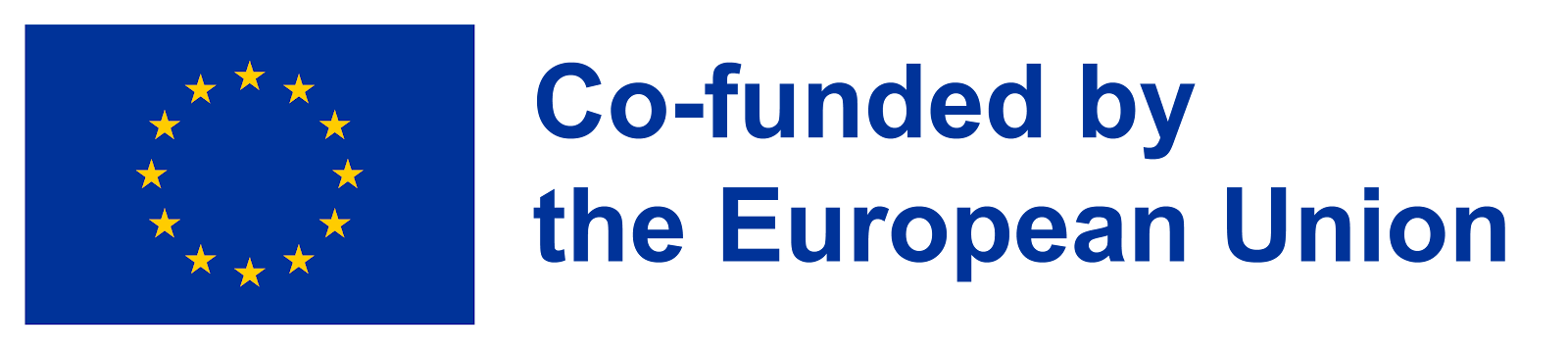 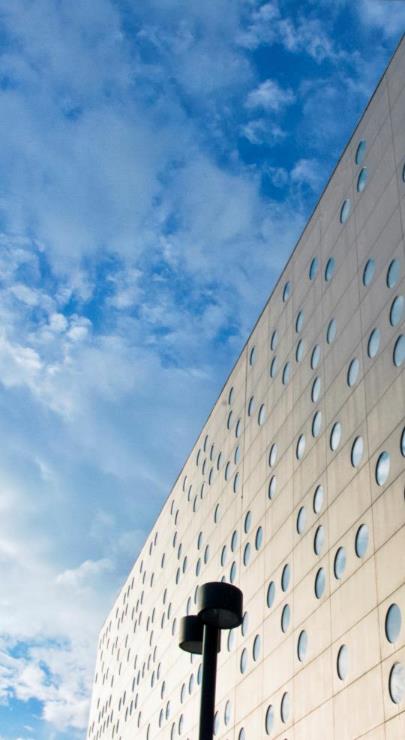 WHERE TO APPLY?
STAGE: choice of partner university, contacting Faculty Coordinators 

Submit the documents required by the Coordinators
The names and addresses of the Coordinators can be found at:










End of enrollment of students at Faculties  by March 12, 2025













STAGE: Information meeting for pre-qualified students March 23, 2025*




*the date will be confirmed
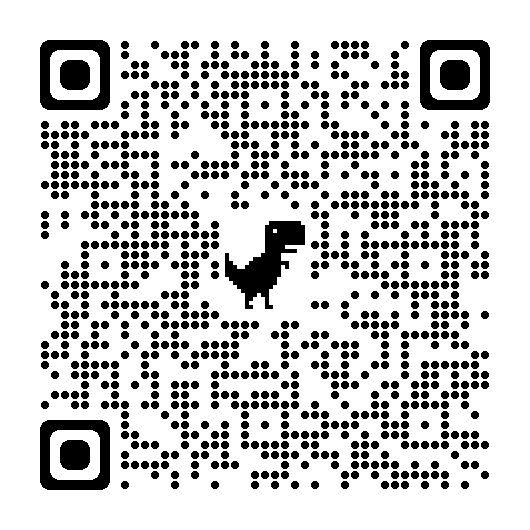 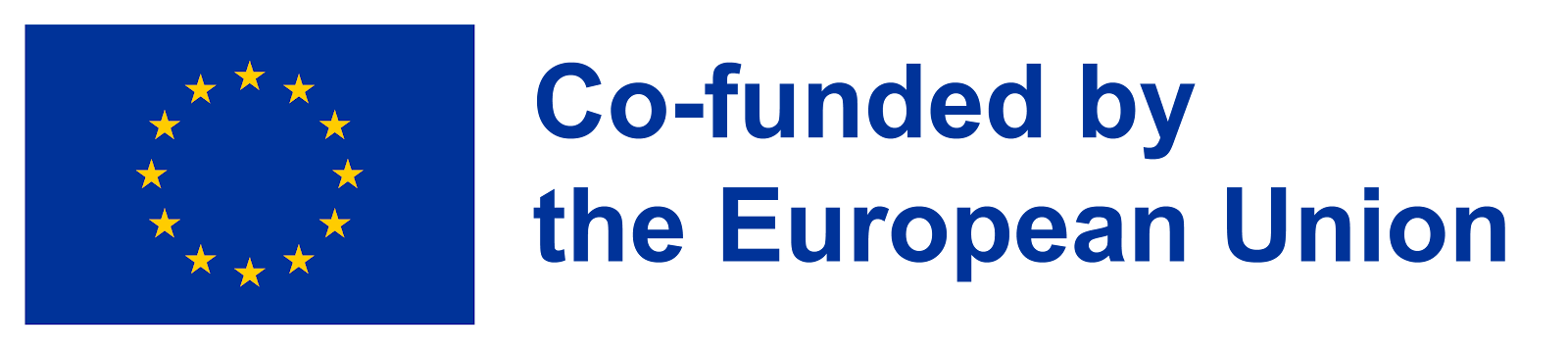 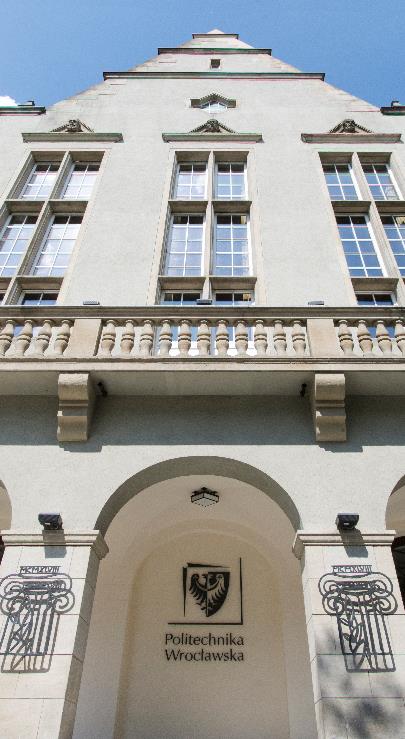 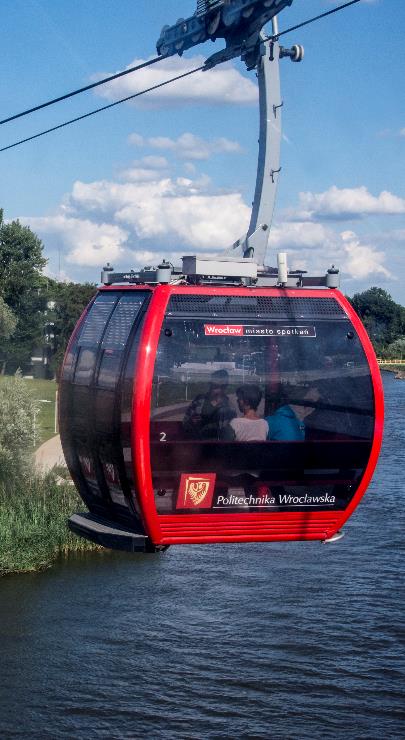 SCHOLARSHIP
The Erasmus+ scholarship is a  form of financial support for studies abroad and does not cover the full cost of stay

Monthly rates are constant and depend on the country of departure

The funding period depends on the total funding granted  to the University in the given academic year
Payment in 2 instalments - the first one before departure (80% of the grant); second instalment (till 20% of the grant) after return and and submitting the financial documents

The stay at the host institution must take place between: 
                                July 1, 2025 and September 30, 2026
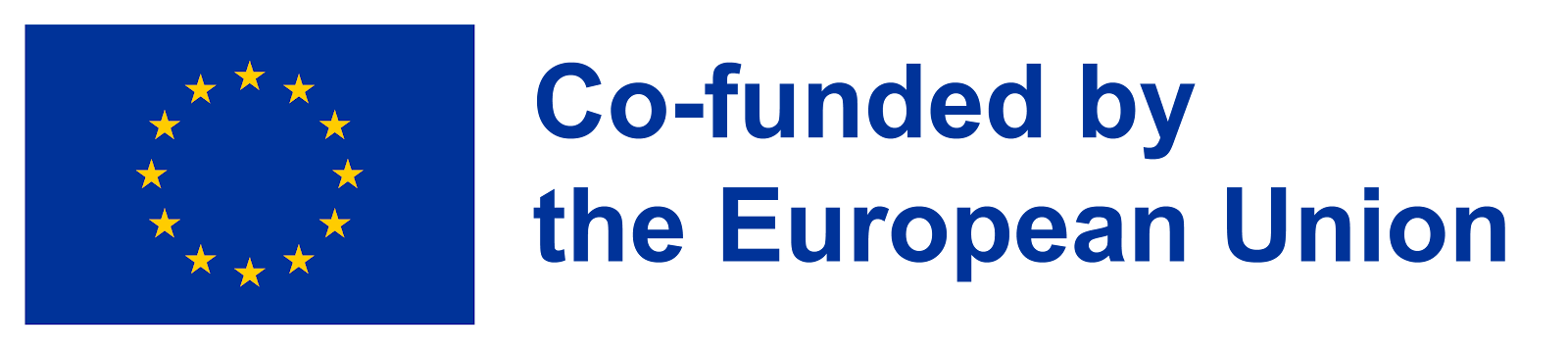 Amount of funding (studies)*Study mobilities: from 2 to 12 months
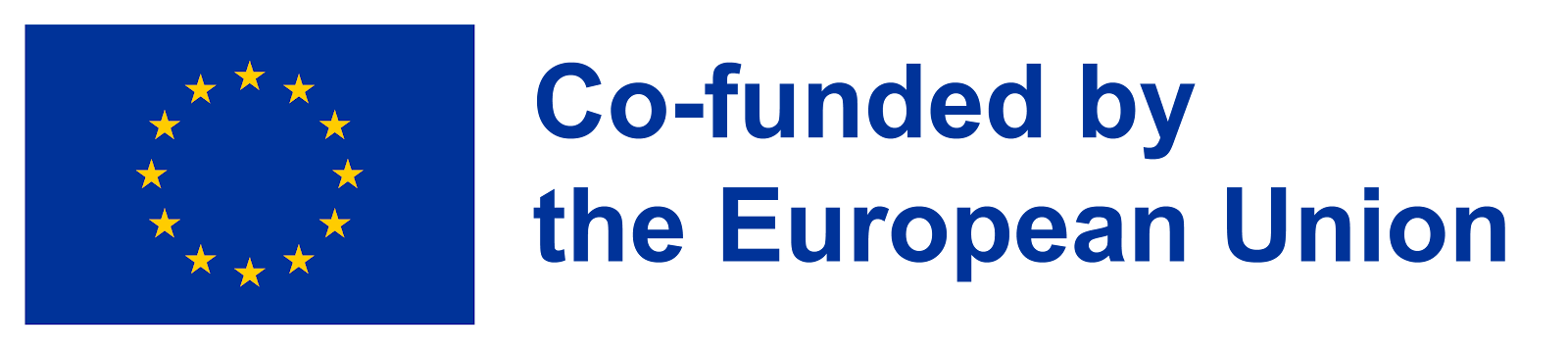 14 - UK, Switzerland, Faroe Islands
13 - Andorra, Monaco, San Marino, Vatican
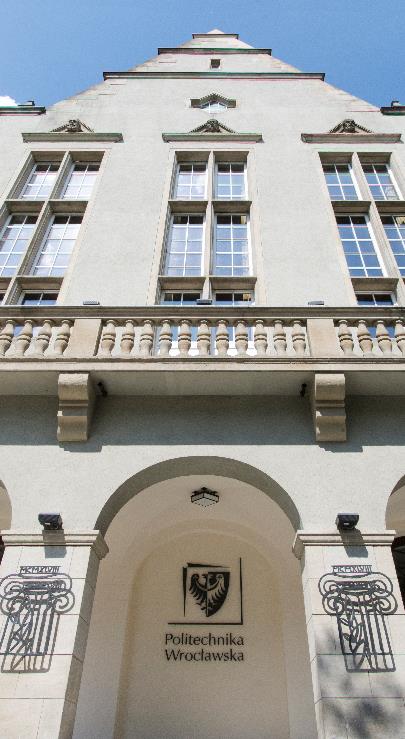 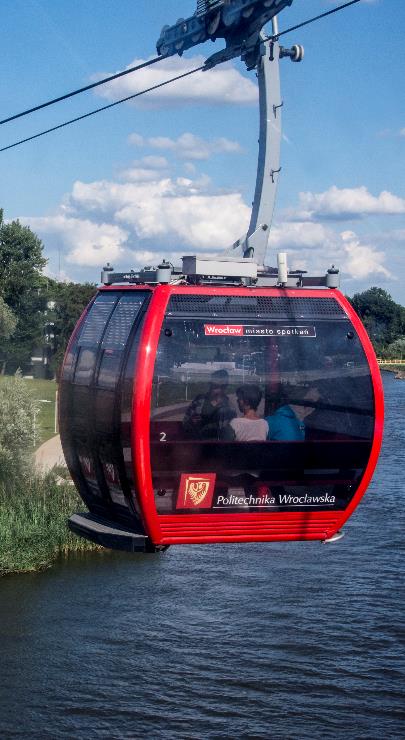 Other funding opportunities
Additional scholarship from the Wrocław City Council – information available on the Wrocław Academic Center website.

 

Funding for students with disabilities of EUR 250 per month – in the case of higher demand, an additional application must be submitted at least one month before the start of mobility. The costs incurred must be confirmed with financial documents (invoices, bills, tickets etc.)

Additional funding of EUR 250 for each month of mobility for students entitled to a social scholarship at WrocławTech (on the basis of certificate/copy of decision)
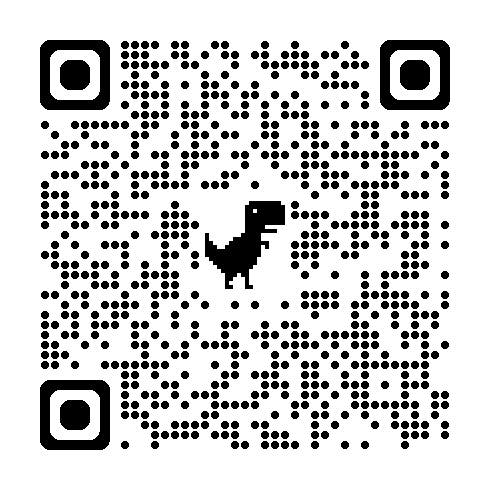 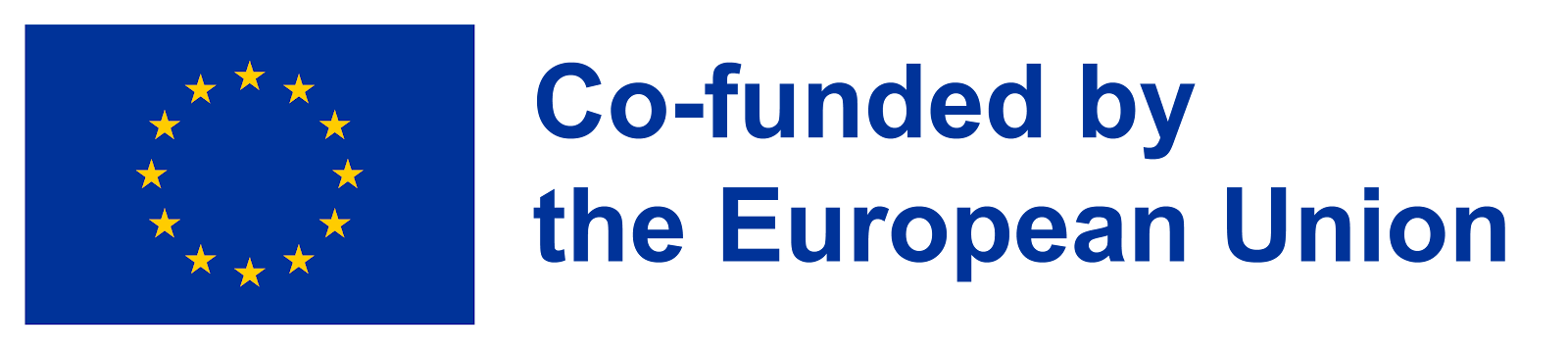 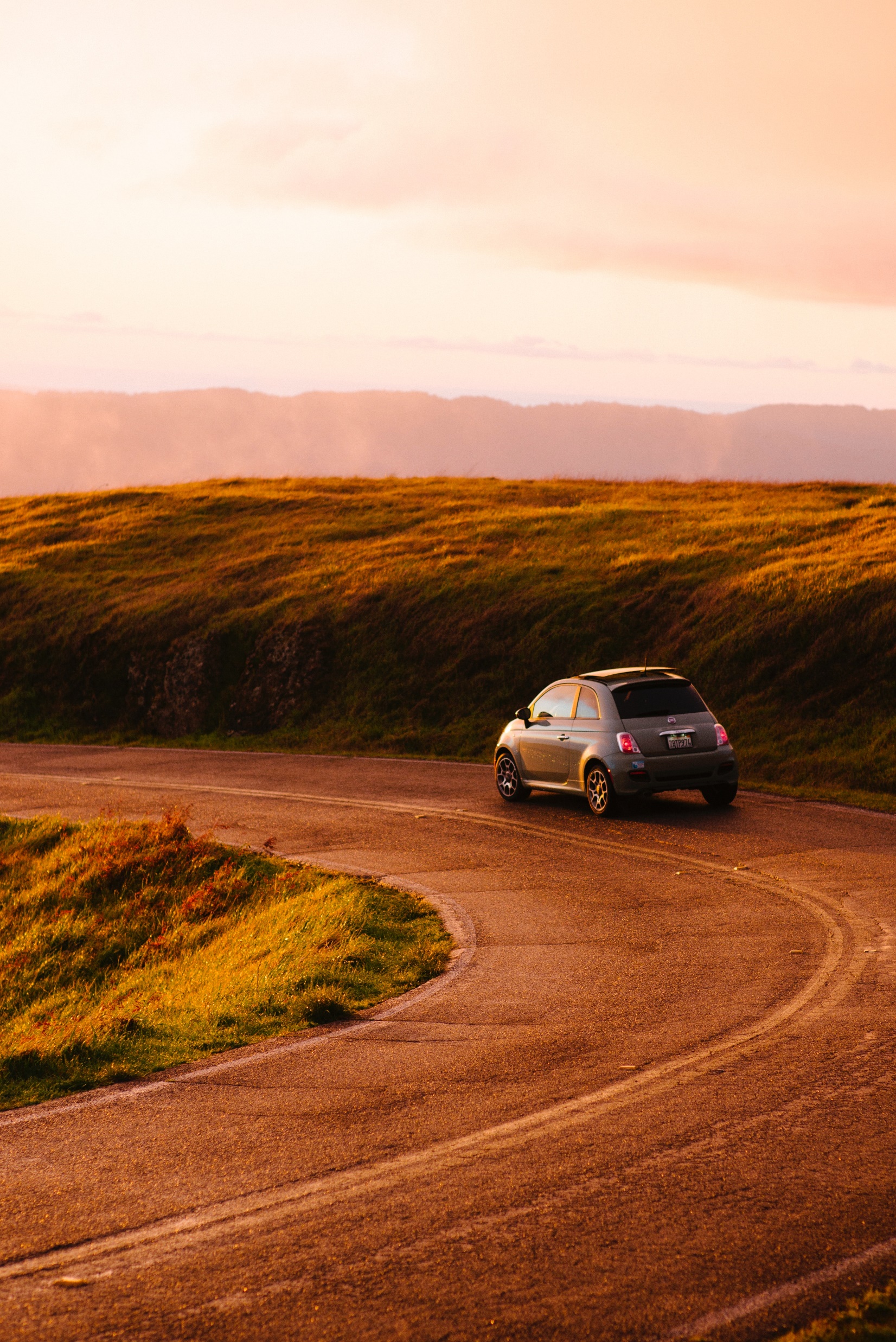 „Green Travel”
Travel using low-emission means of transport such as buses, trains, or carpooling.

Traveling only one way using low-emission means of transport is not sufficient for the journey to be recognized as “green travel” and to receive an increased travel grant.

The introduction of a requirement/recommendation to use low-emission means of transport for distances up to 499 km.



IMPORTANT: Travel days cannot overlap with the exchange period.
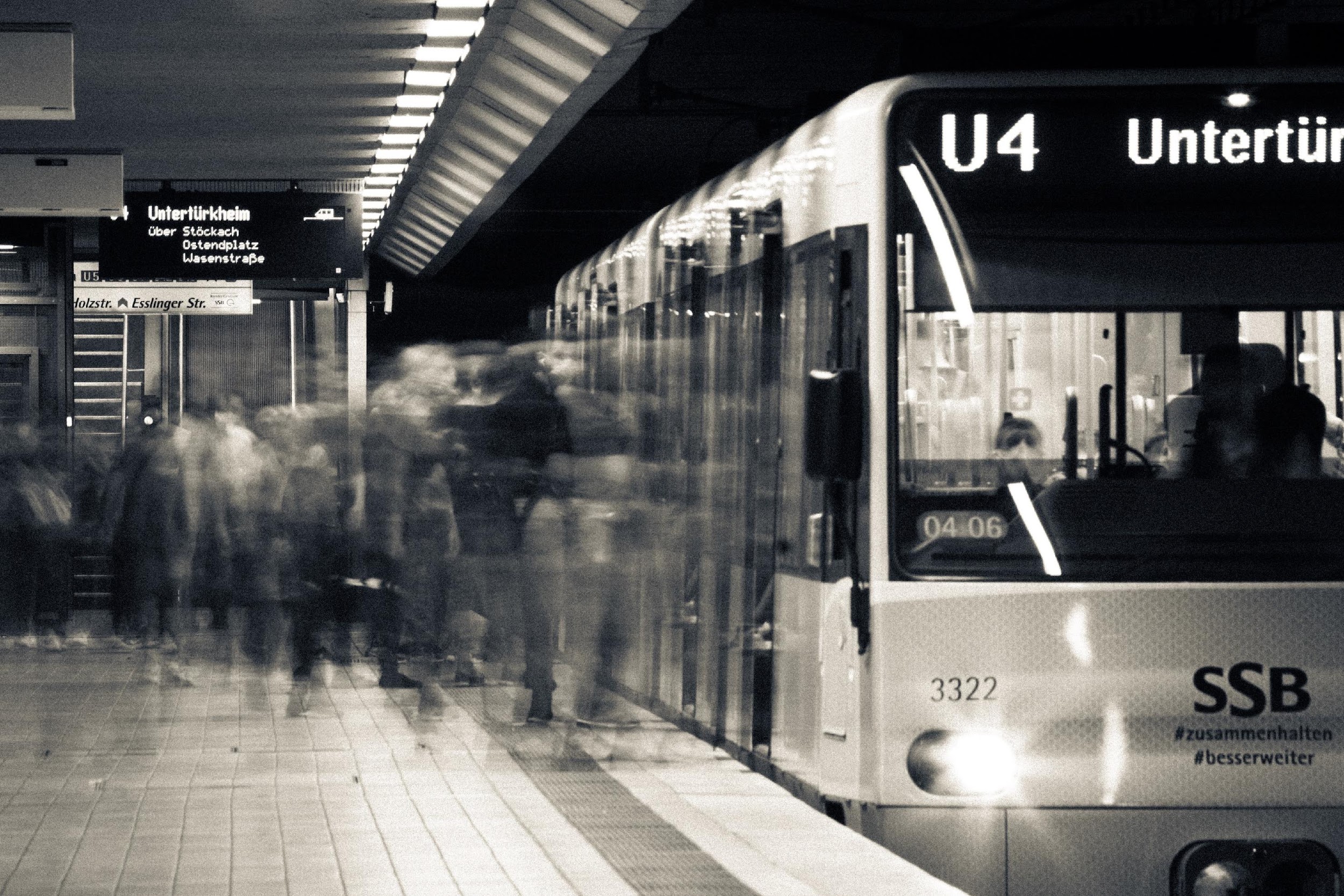 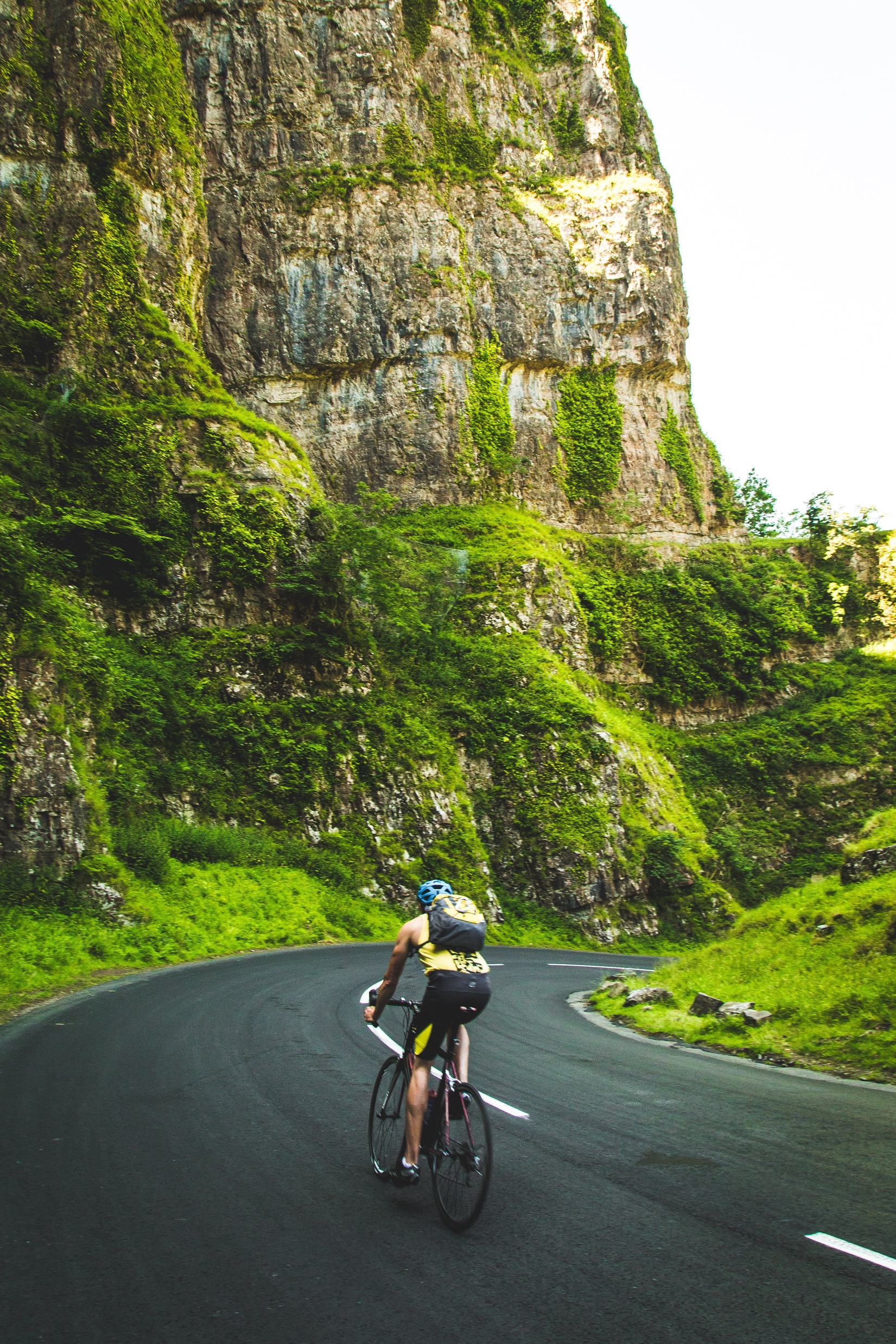 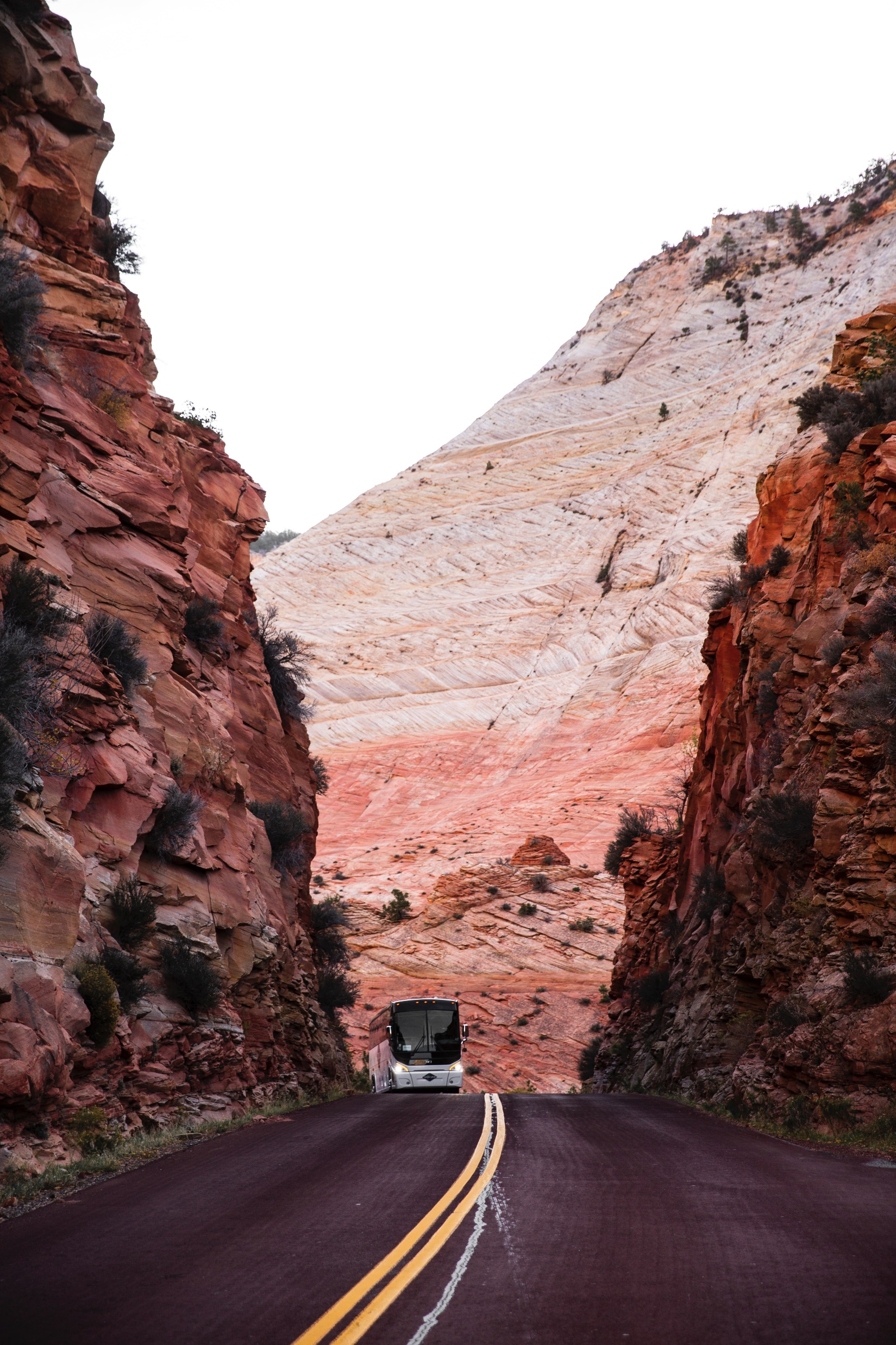 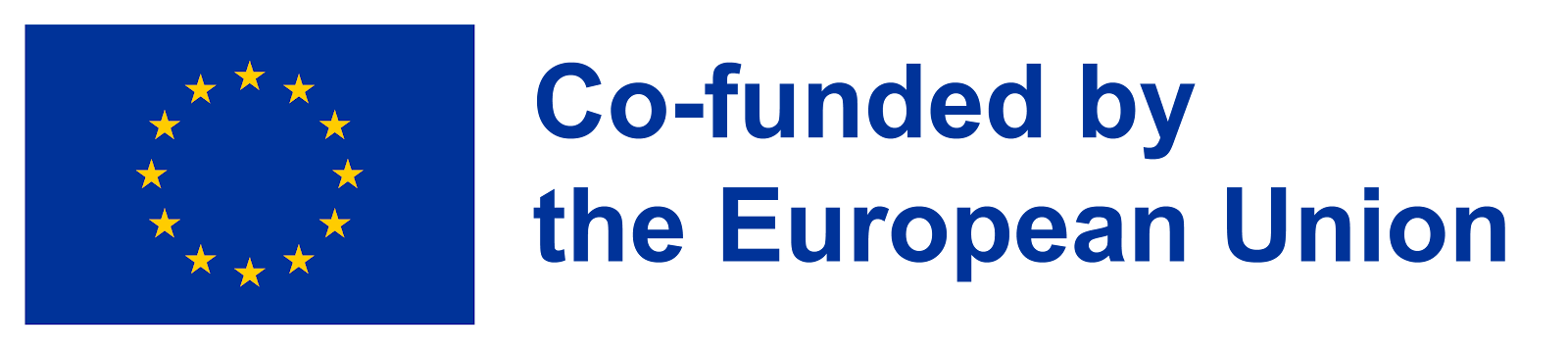 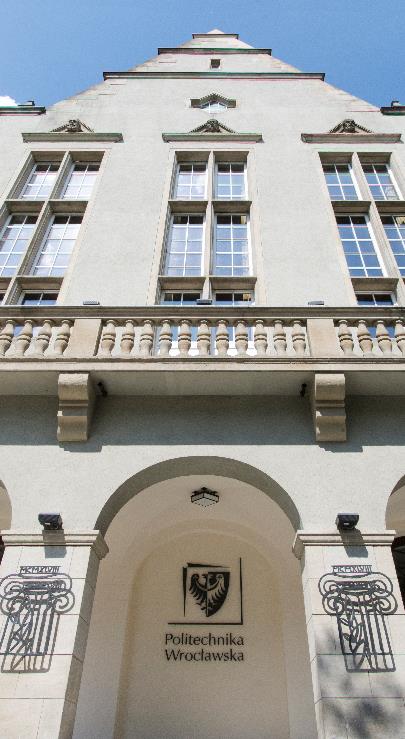 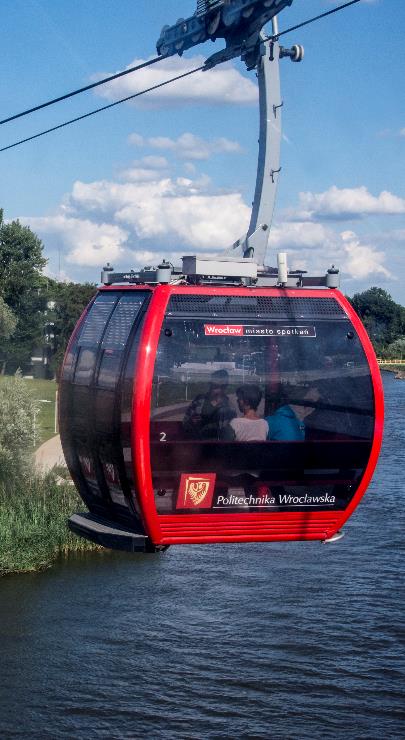 Blended Intensive Programmes - BIP
Blended Intensive Programmes – short-term exchange- classes at the partner university (min. 5 days) with a virtual component – min. 3 ECTS,

  5-14 days – EUR 79 €/day,* 
15-30 days – EUR 56/day*
recruitment for BIPs take a place at Faculties


“Student with fewer opportunities” 
5-14 days - 100 EUR/mobility
15-30 days- 150 EUR /mobility


Travel may be co-financed in the form of a lump sum based on the Erasmus+ calculator
distances (for students with fewer opportunities)




*rate may change
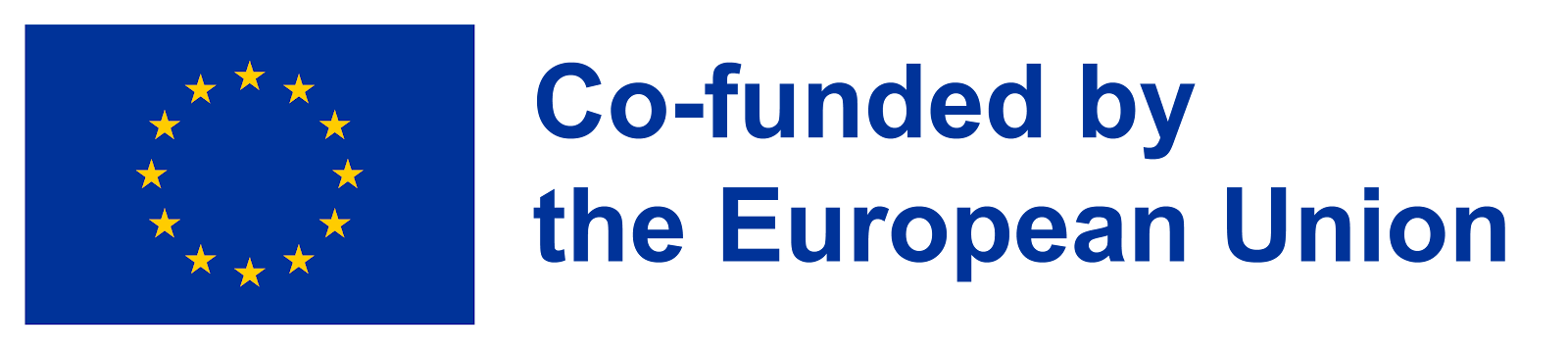 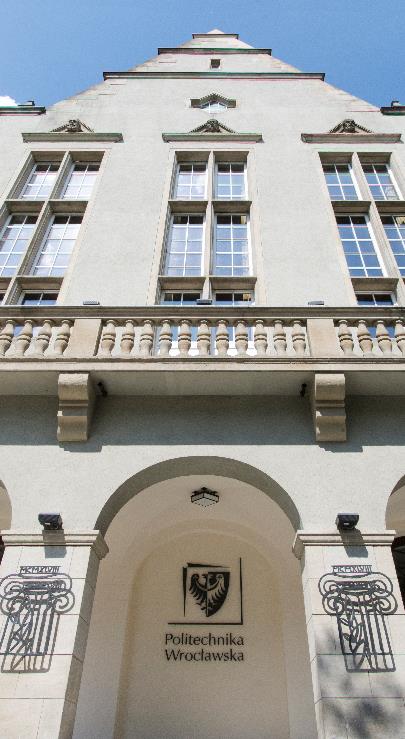 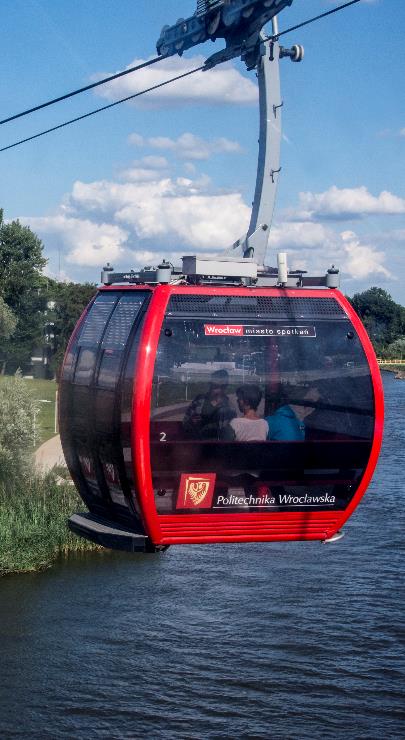 Traineeship mobilities - SMT
Organized in companies, research centres and universities

Student traineeship – from 2 to 12 months;

Recent graduate traineeships:

Recruitment during studies - implemented within 12 months from the date of thesis defence or submission of doctoral thesis

Graduates have the possibility of multiple mobilities during the year from thesis defence or submission of doctoral thesis and within the framework of their own mobility capital.
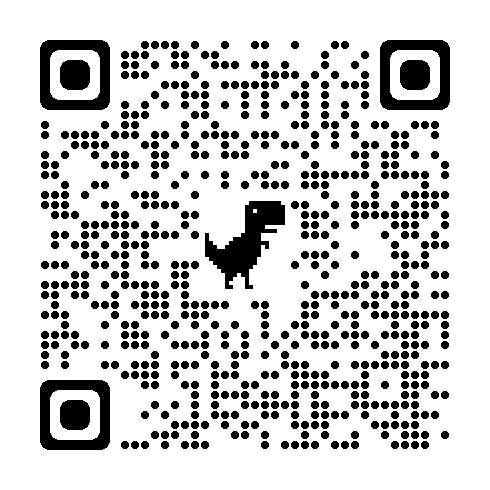 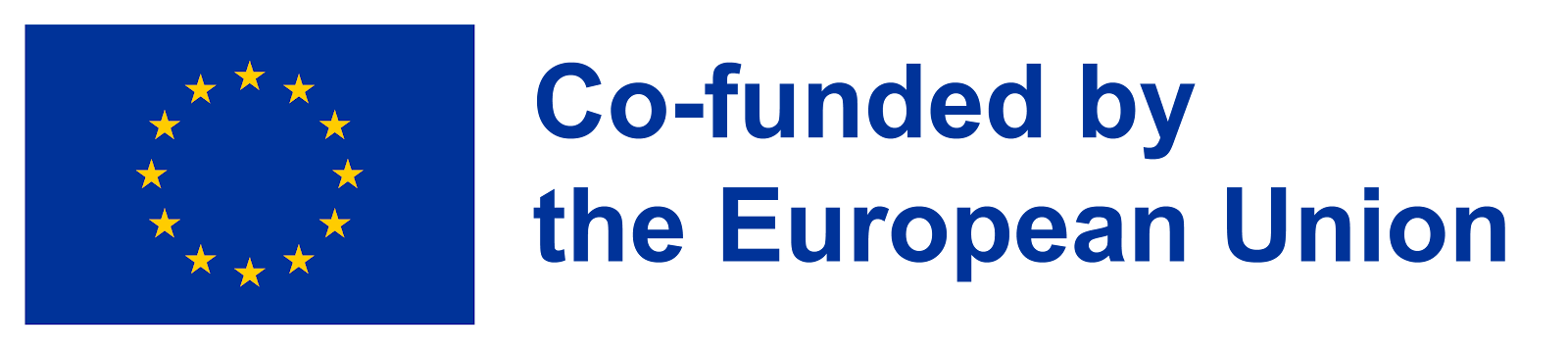 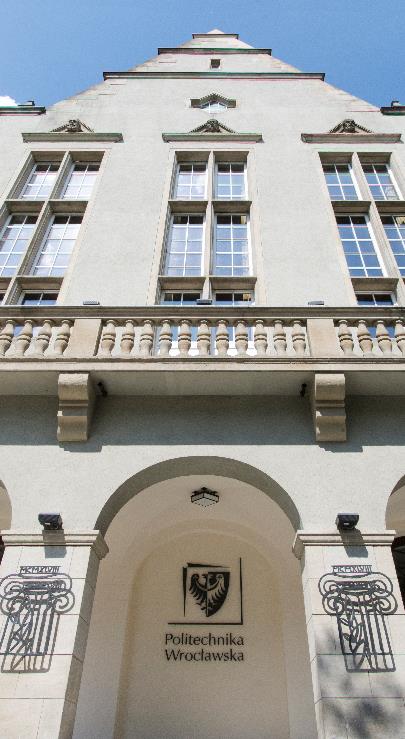 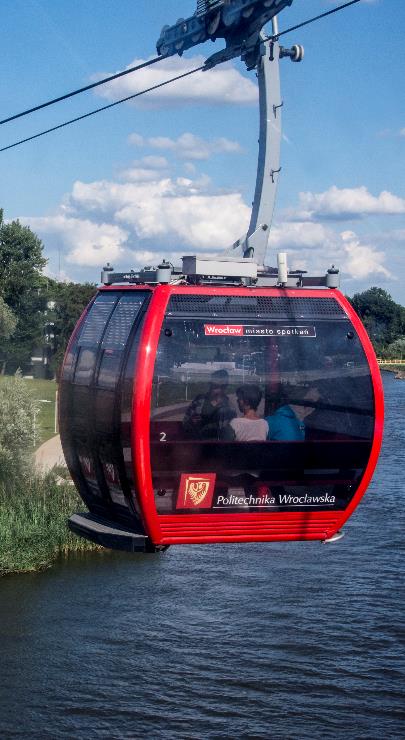 Benefits of the Erasmus+ programme
Opportunity to study abroad with Erasmus + financial suport
Better chances of finding job within a year of graduation
Gaining soft skills highly valued by future employers
Gaining new, valuable international experience
Possibility of polishing a foreign language in a natural environment
Opportunity to get a new culture and visit interesting places
Establishing international friendships
Gain international and intercultural competencies, as well as cultural awareness
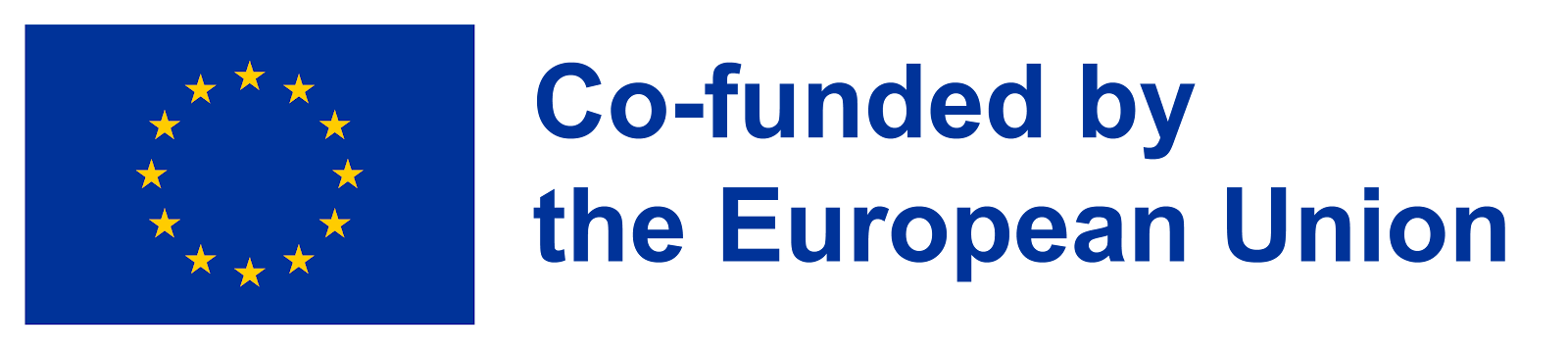 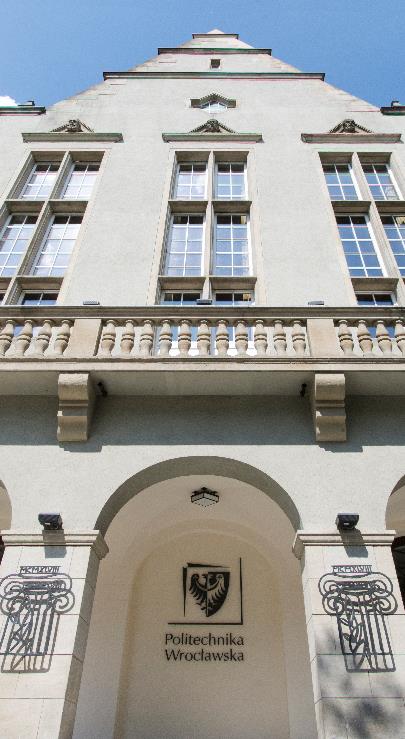 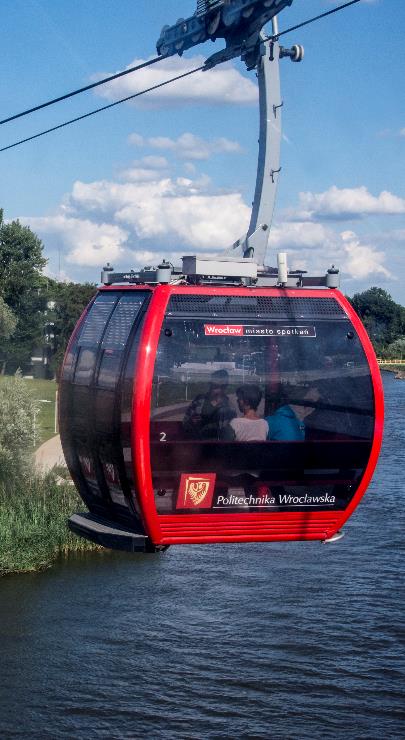 What does the programme offer?
The opportunity to gain a professional experience abroad

Traineeship consistent with the field of study

Obtaining funding of the traineeship
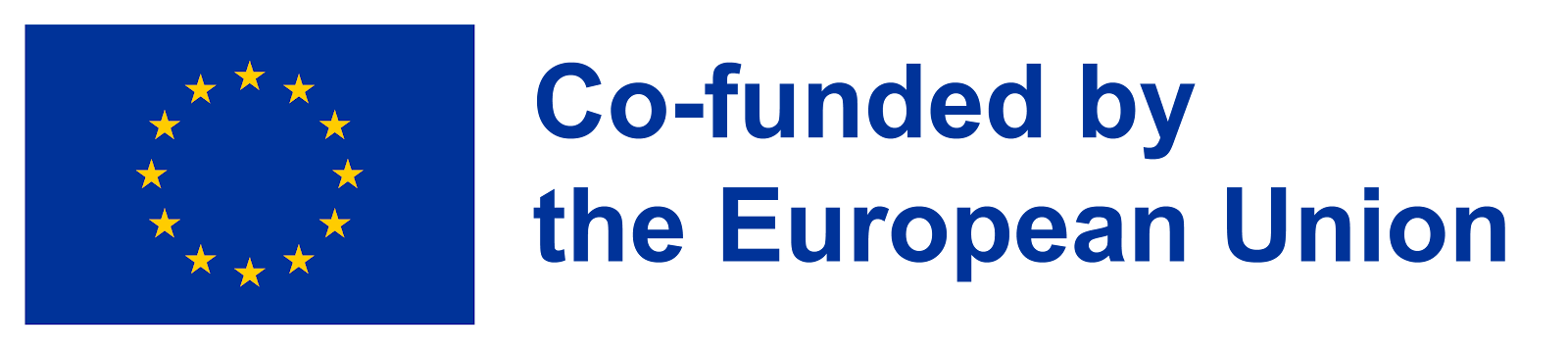 Amount of funding (traineeships)*Traineeship mobilities: from 2 to 12 months
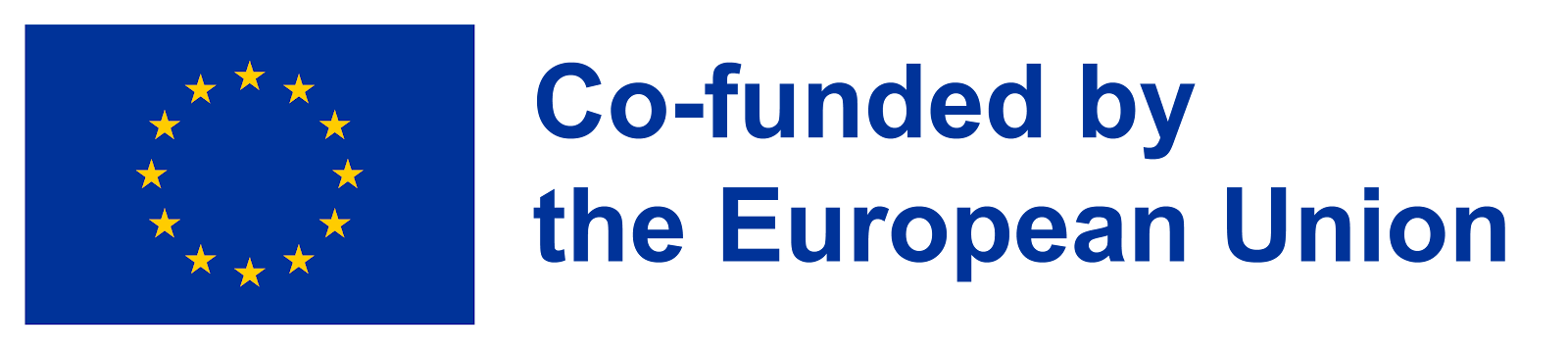 14 - UK, Switzerland, Faroe Islands
13 - Andorra, Monaco, San Marino, Vatican
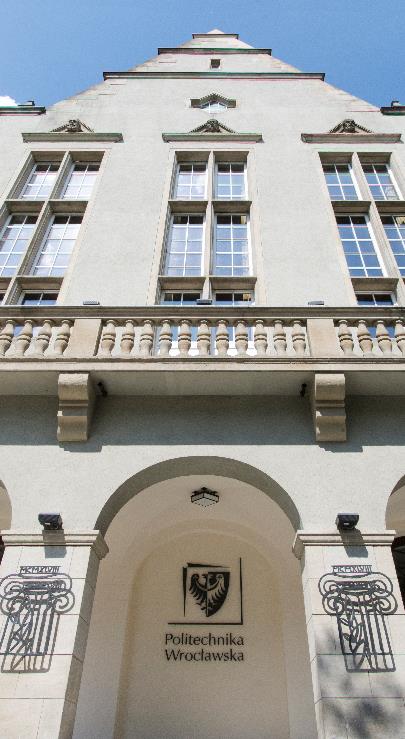 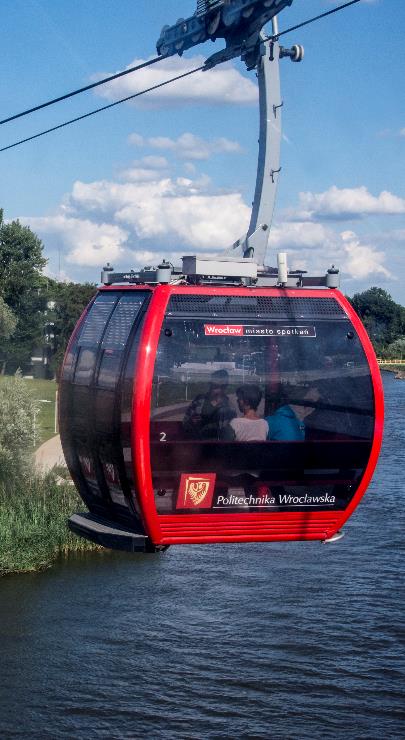 Other funding opportunities
Funding for trainee with disabilities of EUR 250 per month – in the case of higher demand, an additional application must be submitted at least one month before the start of mobility. The costs incurred must be confirmed with financial documents (invoices, bills, tickets etc.)

Additional funding of EUR 250 for each month of mobility for students/graduates entitled to a social scholarship at WrocławTech (on the basis of certificate/copy of decision).
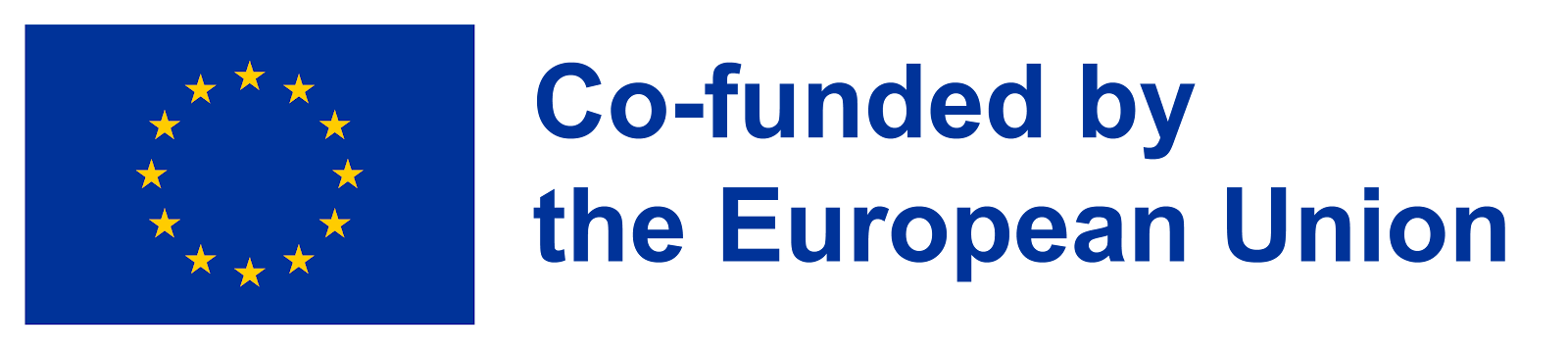 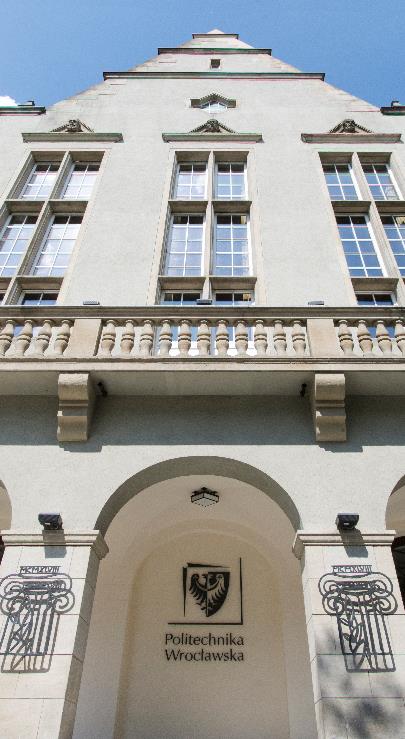 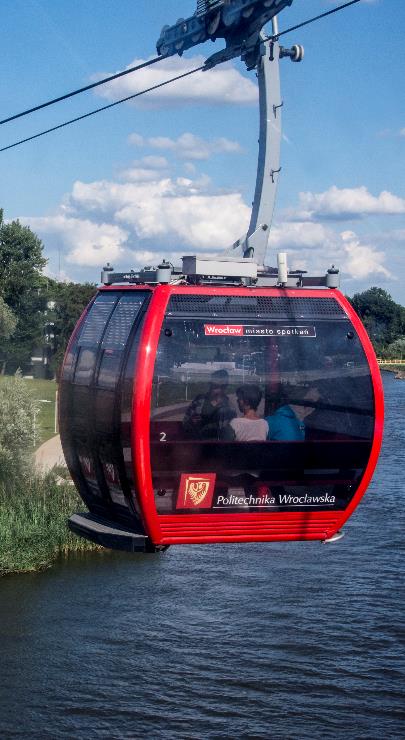 Financial support
The scholarship is co-financing of costs related to travel and stay abroad. It is intended to cover partial costs of the travel, accommodation subsistence and other expenses related to the traineeship

The host institution may offer:
“pocket money”
accommodation
food
travel refunds

The specific financial conditions are regulated by the agreement on the implementation of the traineeship.
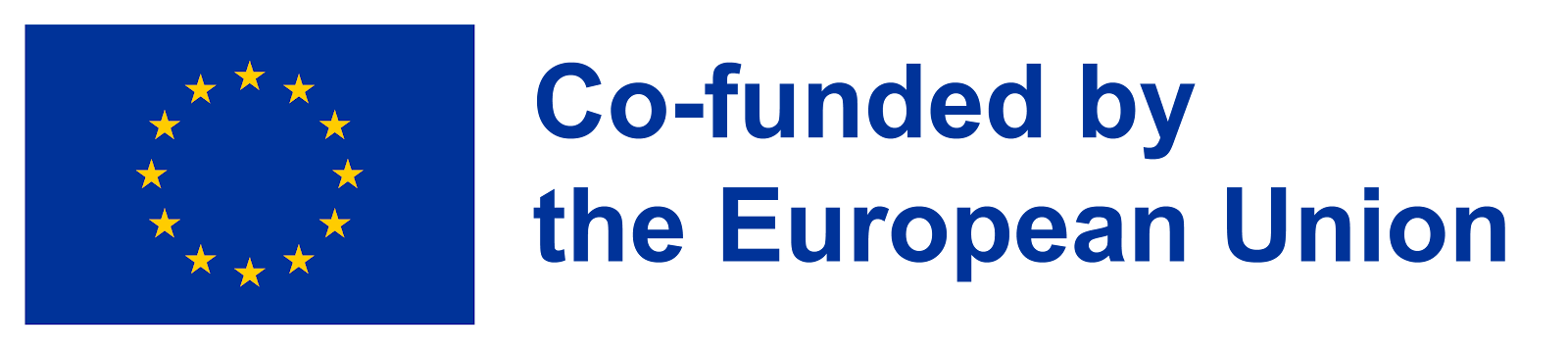 Erasmus traineeship - required documents:
signed application form;
a certificate from the Dean’s office with a weighted average of all grades obtained during the course of studies
confirmation of foreign language proficiency:
  - a copy of a language certificate with a hard-copy for inspection, or
  - a copy of the page from grade book with a grade from the exam at the minimum level of  B2/ B2.2.
the opportunity to take the exam organized by CRM March 15, 2025 (registration: klaudia.krzyszkowska@pwr.edu.pl till  March 7,  2025)
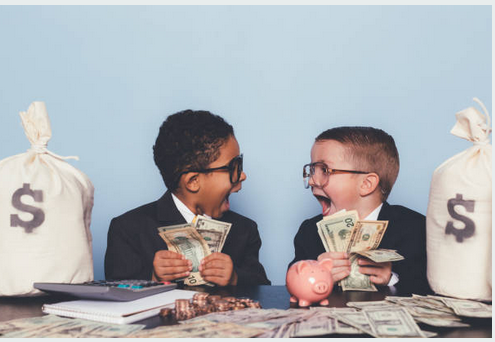 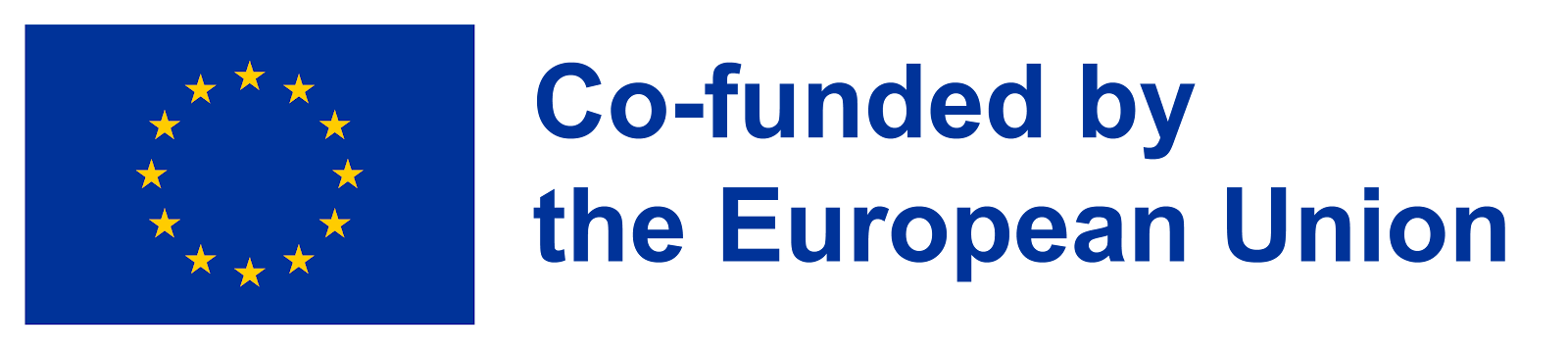 Award of the grant
Recruitment is ongoing - the only deadline concerns graduates who need to submit their application documents before the thesis defence/submission of doctoral thesis.
Application will be considered on an ongoing basis and grants will be awarded until the funds are exhausted.
The grant will be awarded after submitting the acceptance by the host institution.
The maximum number of students qualified for the Programme depends on the amount of funding granted in a given year by the National Agency of the Erasmus+ Programme.
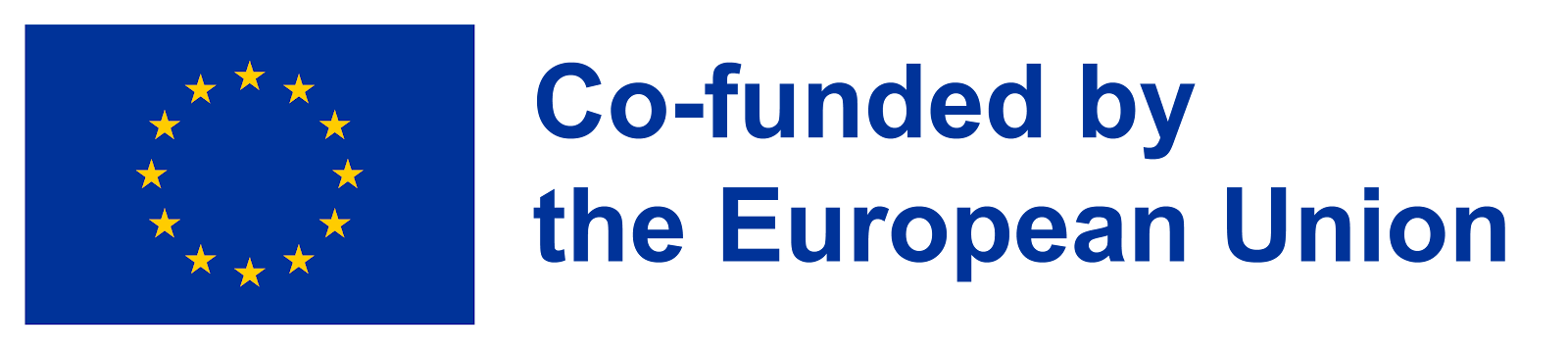 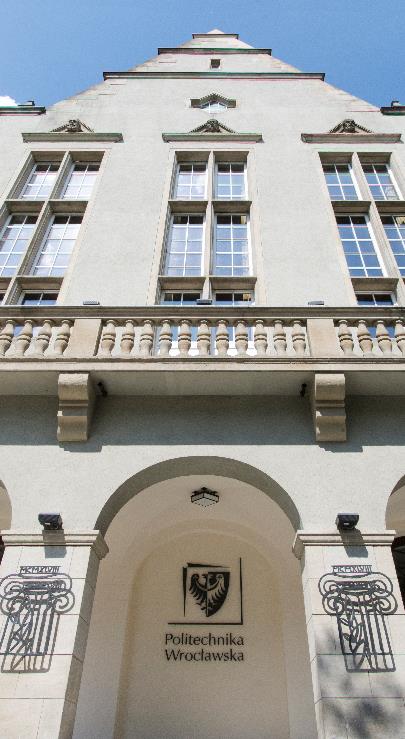 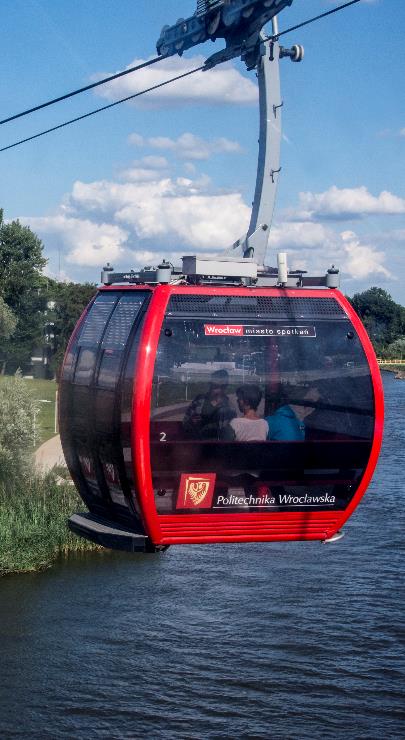 How to find a traineeship?
check the information on the website of the International Relations Office – traineeship offers are published in the news

use personal contacts (international trips, Erasmus+ studies)

visit the websites of large companies and international concerns e.g. Philips, Siemens

ask for help from lecturers/promoters

ask family and friends
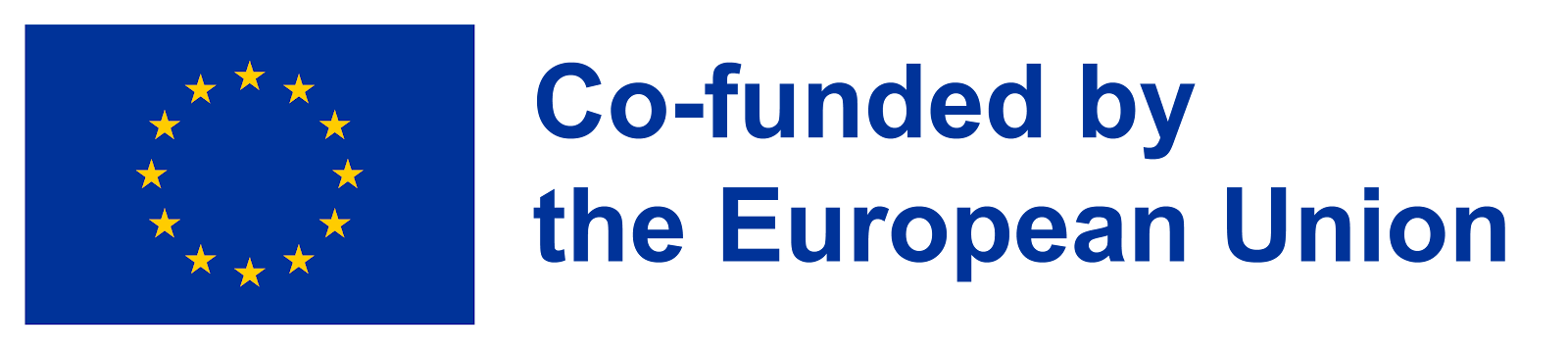 What matters when you’re looking for a traineeship?
time - do not put off looking for a company

carefully prepared documents (CV and cover letter)

direct contact with the company (arrangements regarding traineeship plan, traineeship period, possible additional salary)

Patience

thoughtful selection of companies (write only where you really want to go)
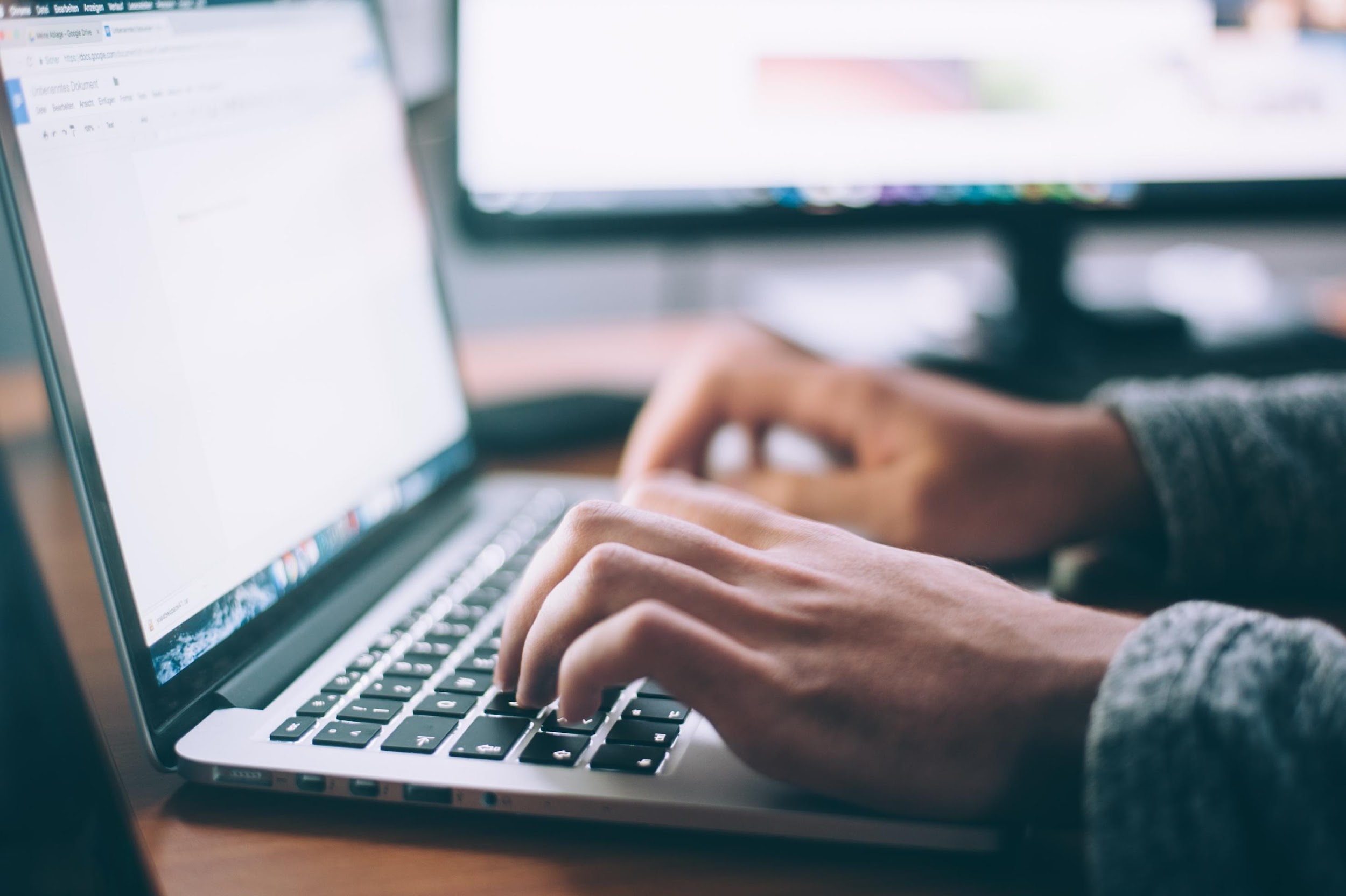 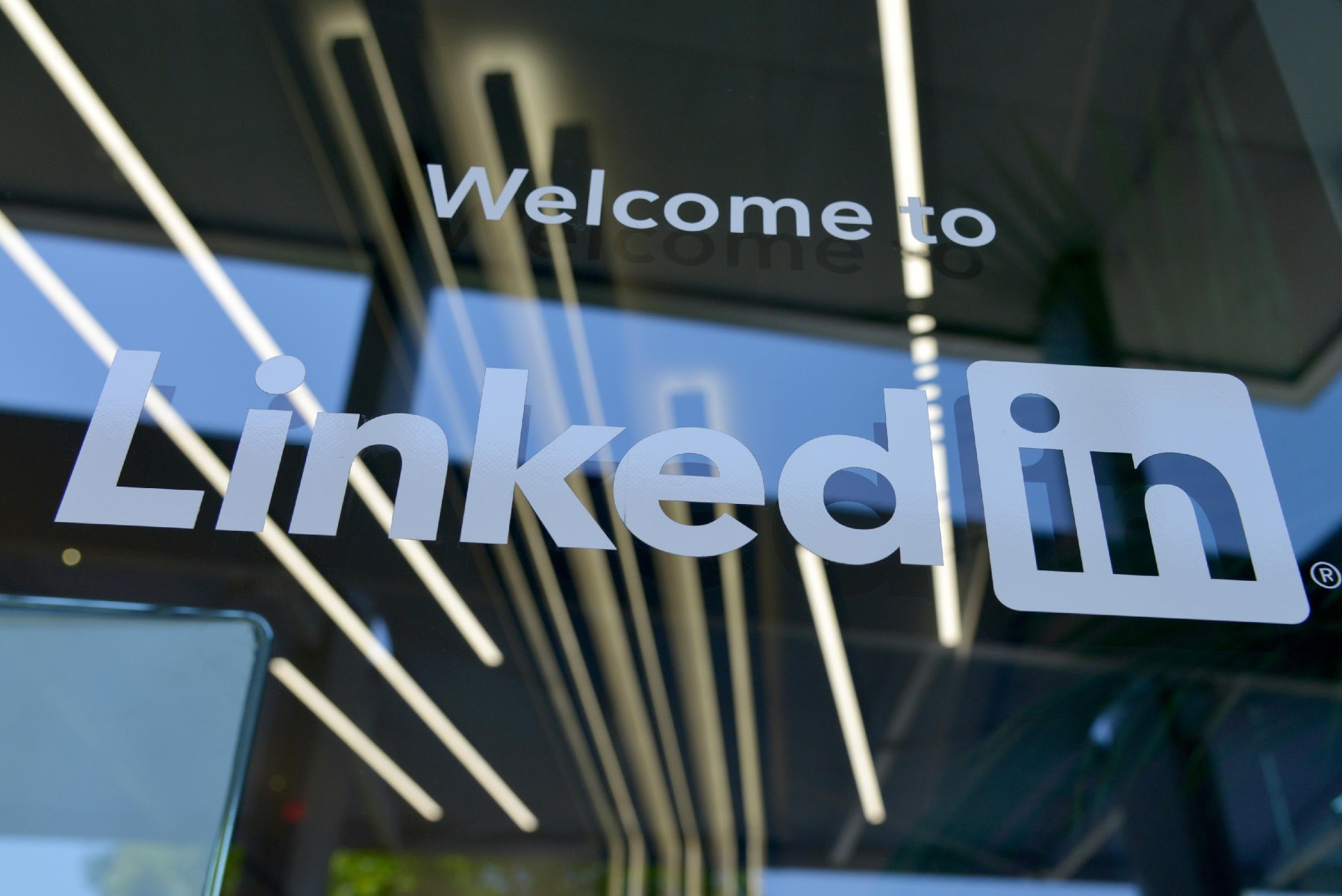 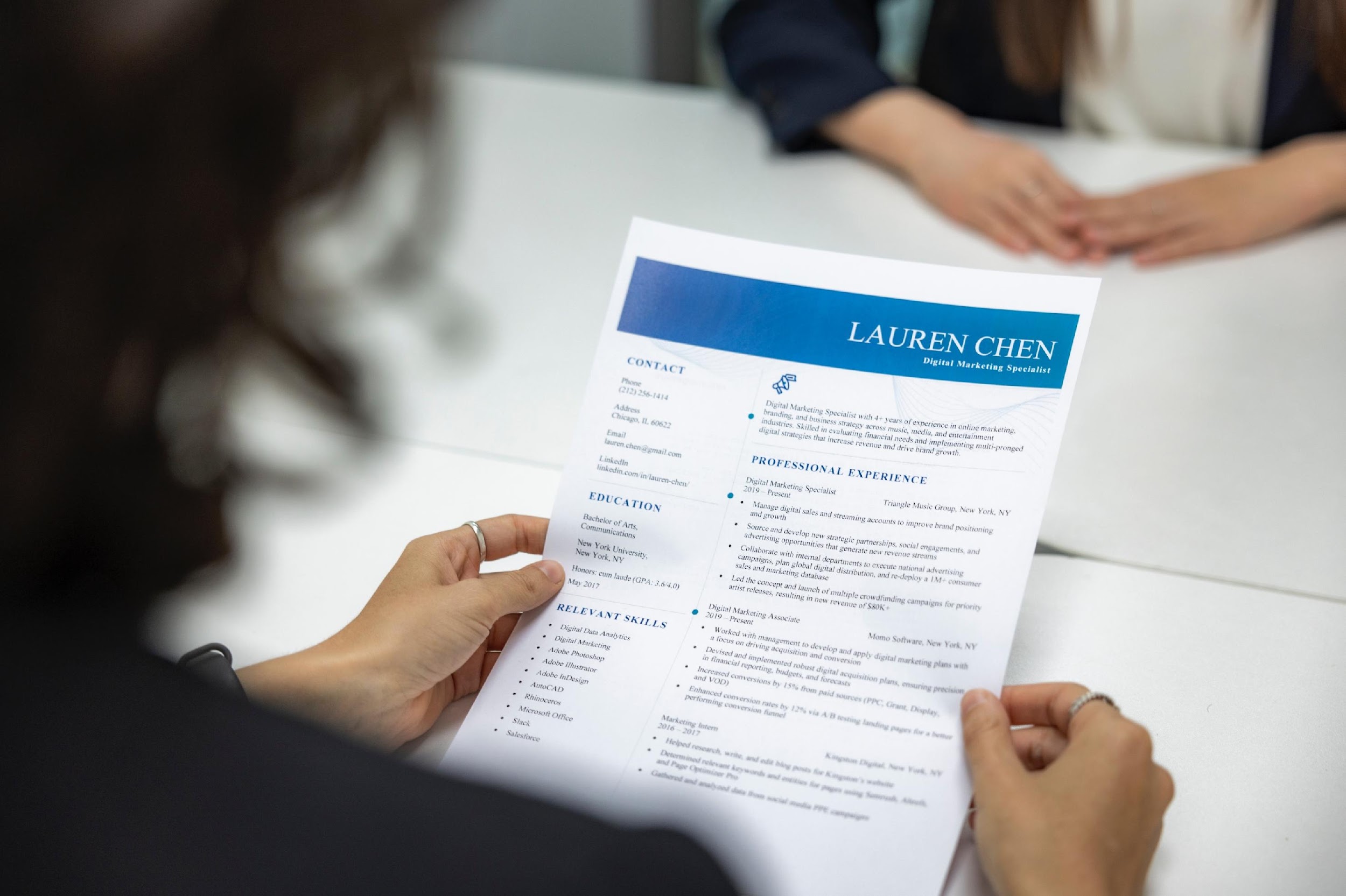 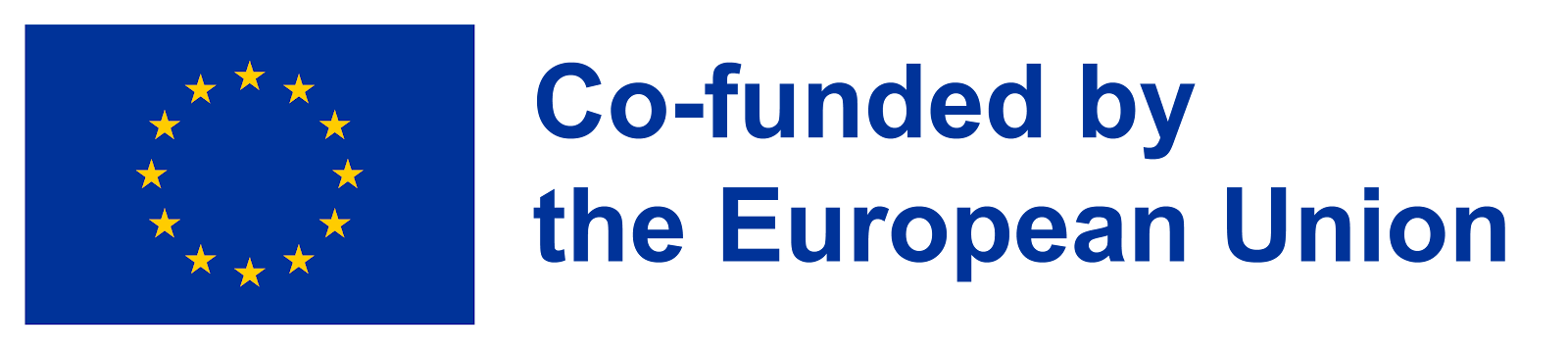 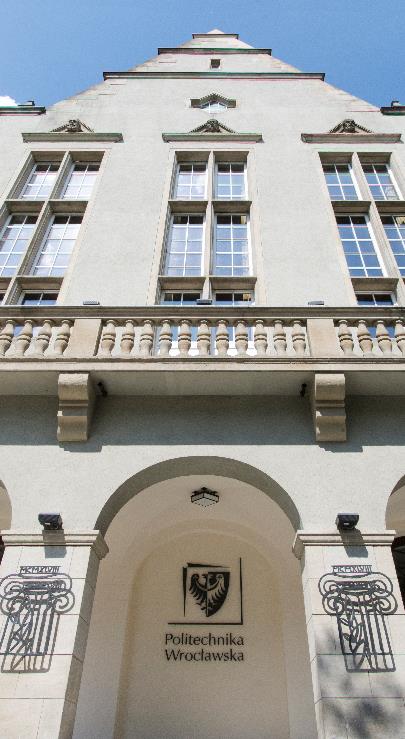 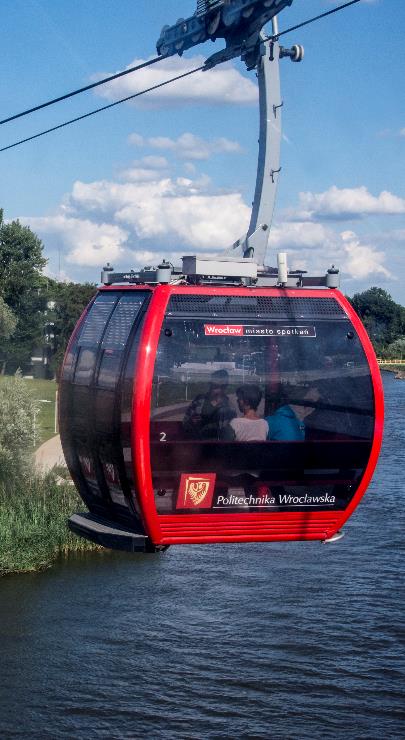 IMPORTANT
Compulsory online language test  (OLS) before departure
No possibility of combining funding from several EU programmes
You are responsible for completing all required formalities
Qualification for the Programme is not a guarantee of going abroad for studies/traineeship
The financial condition for participation in the Programme is acceptance of the traineeship application by the host institution
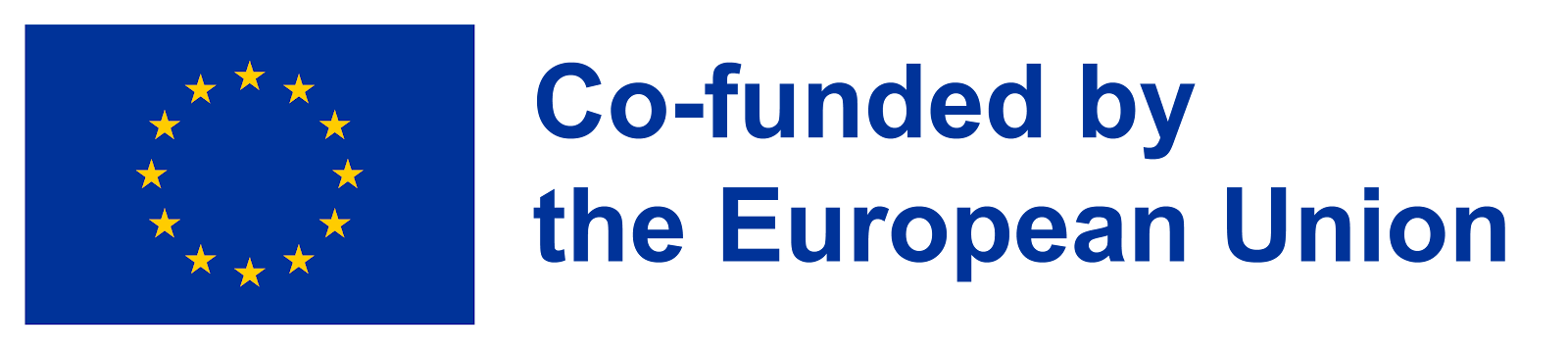 Tuition fees at the Wrocław Tech and Erasmus+
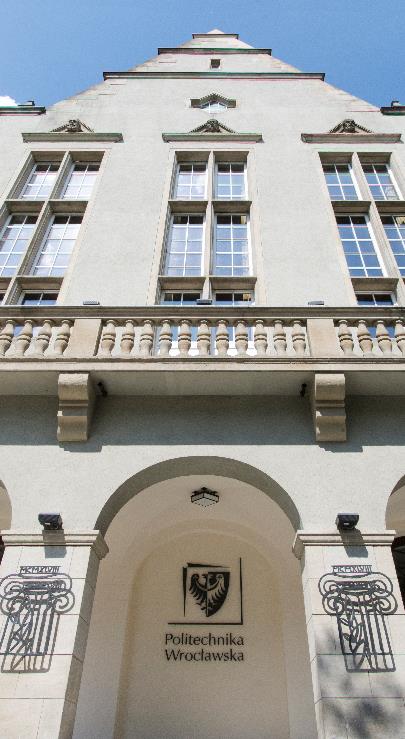 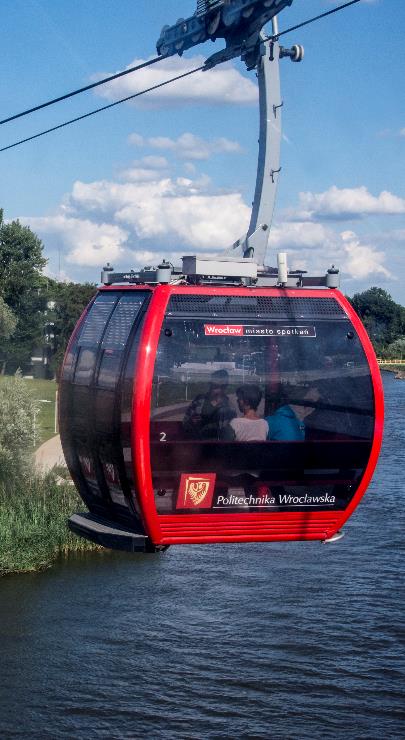 Participating in the Erasmus+ studies or traineeships does not exempt students from paying the fees for their studies at WrocławTech, except for the graduate internship, which takes place after graduation
The payment of the Erasmus+ grant only be made after the payment of the tuition fee for the year in which the mobility will take place
There is no tuition fee for studying at a host University within the Erasmus+ Programme
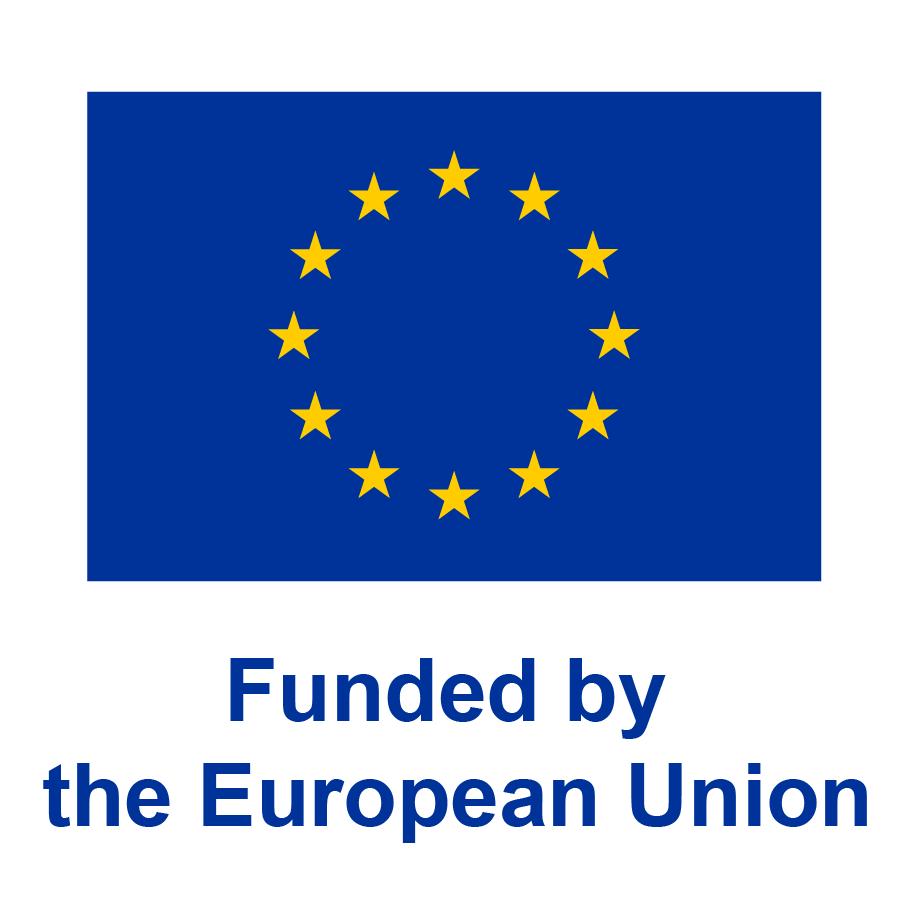 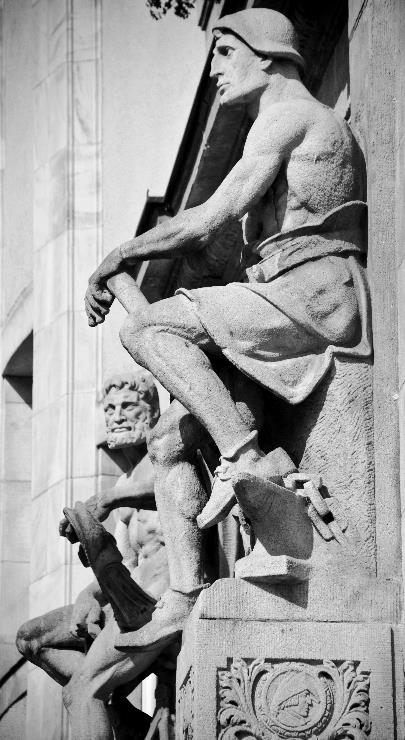 QUIZ 2
What is the maximum duration of the mobility capital for each study cycle ?








*please do not use mobile phone
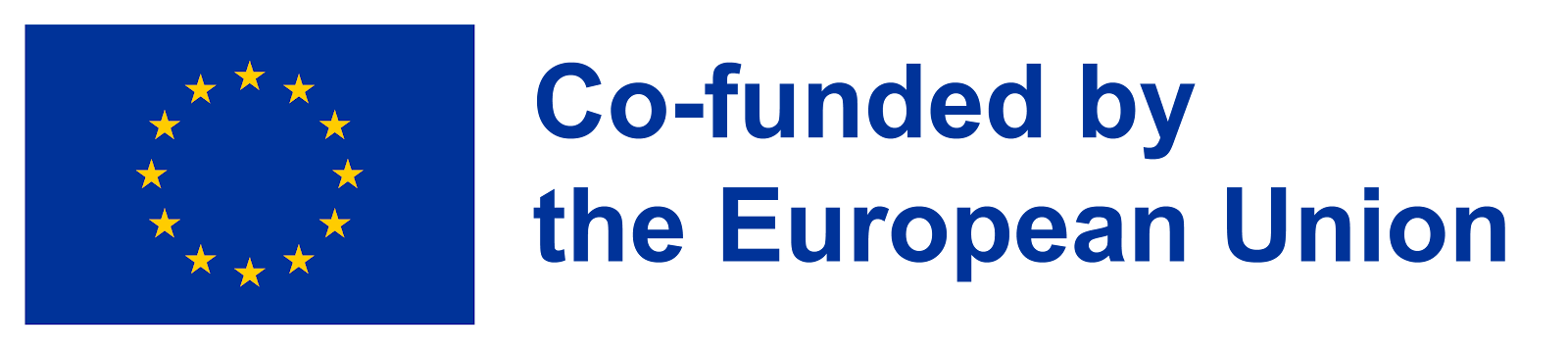 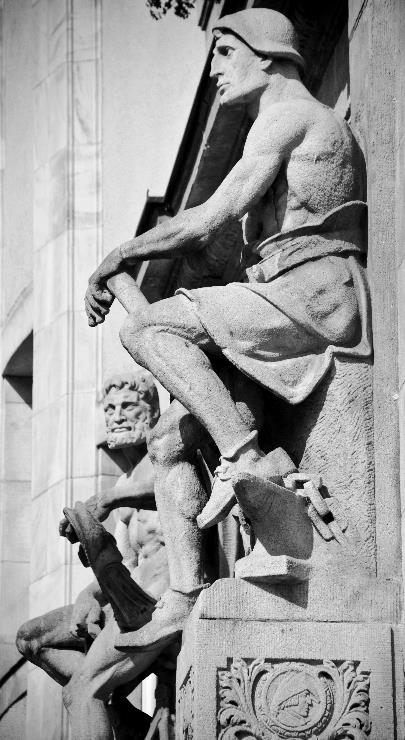 QUIZ 3
What means of travel are recognized for green travel in Erasmus? Give 3 examples








*please do not use mobile phone
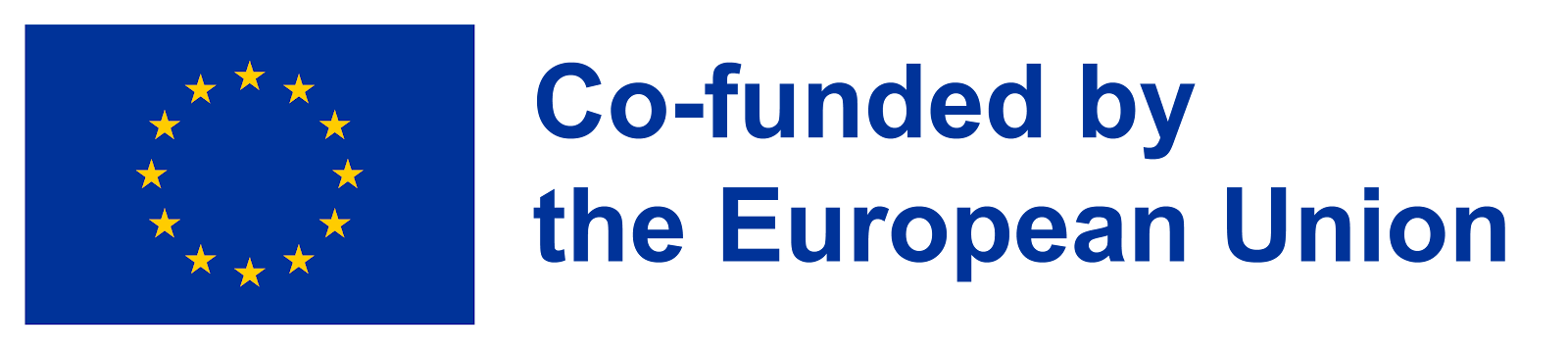 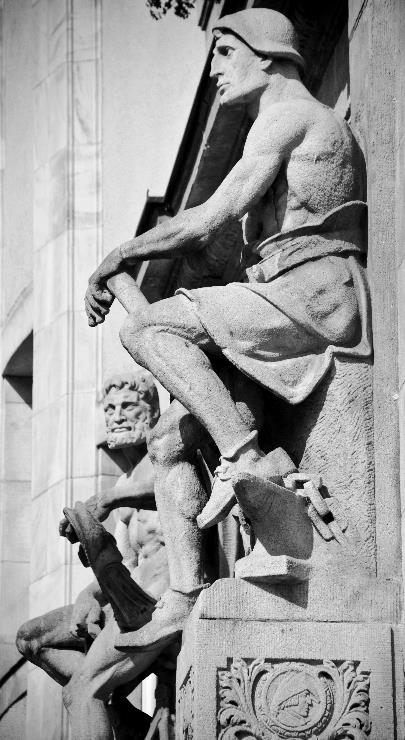 QUIZ 4
What is the first step to apply for Erasmus+ student mobility?








*please do not use mobile phone
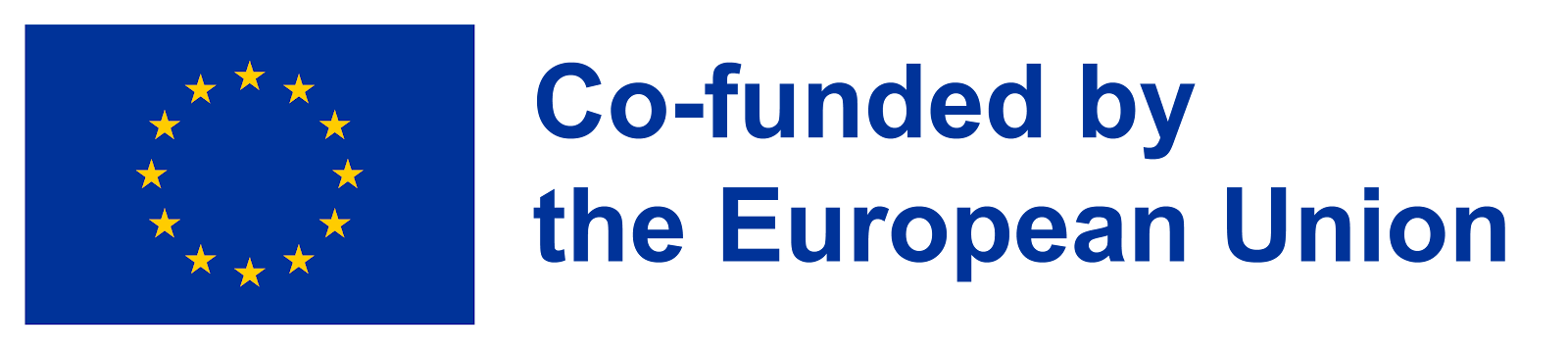 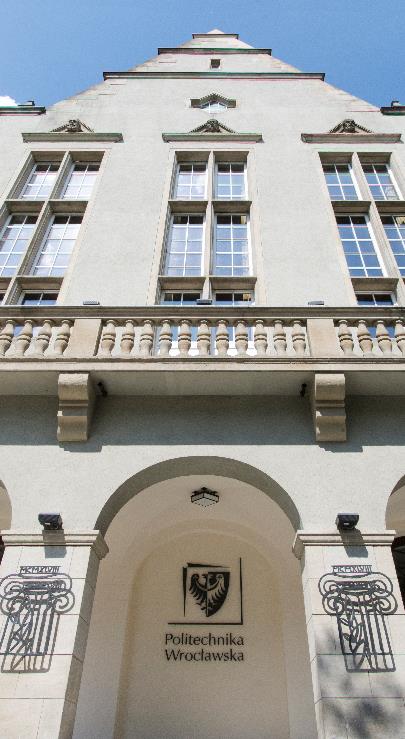 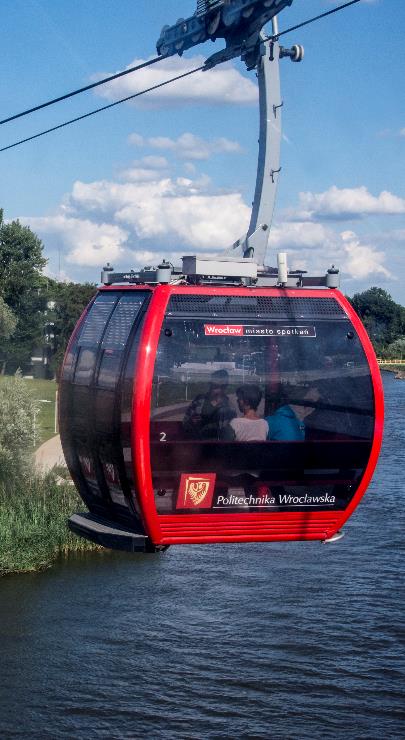 Double Degree Master Program
T.I.M.E. Top International Managers in Engineering


Network of 57 leading technical universities from 24 countries, including Europe, Asia, Australia, Canada, Latin America.
Only two universities from Poland: Wrocław University of Science and Technology and AGH in Cracow. 
Educational  master program based on diverse cultural backgrounds, culminating in two diplomas implemented on the basis of an agreement between two partner universities.
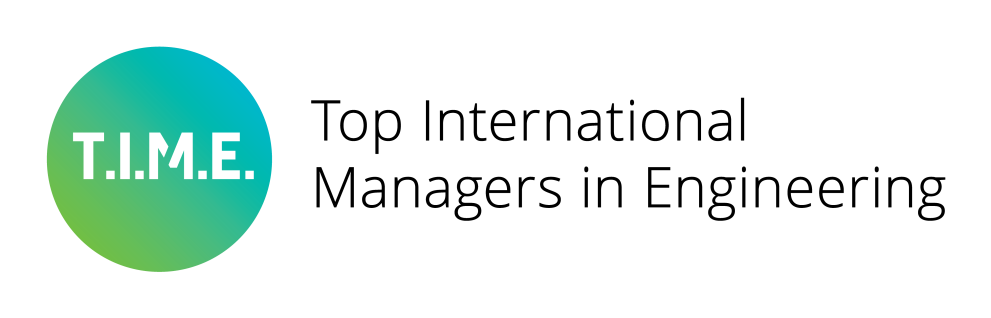 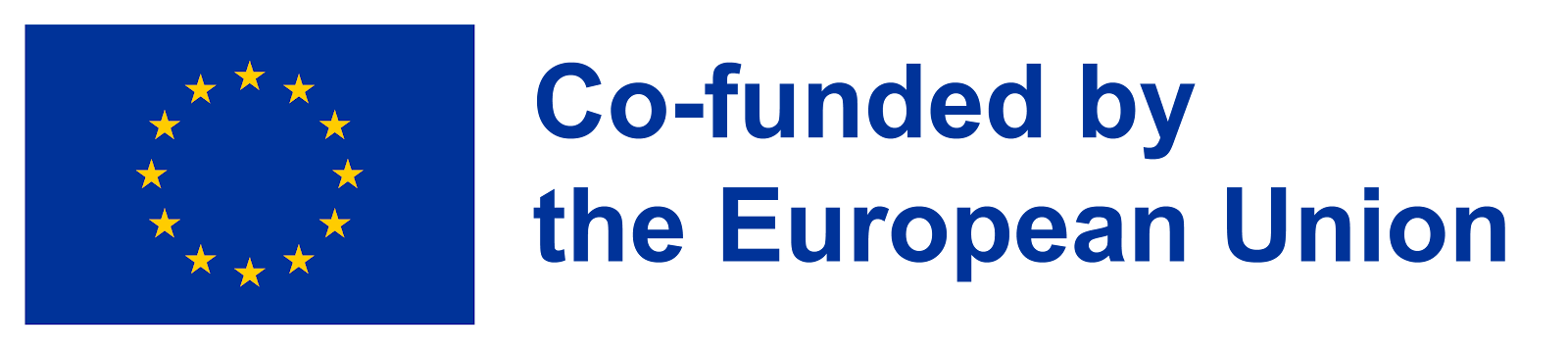 Double Degree program objectives
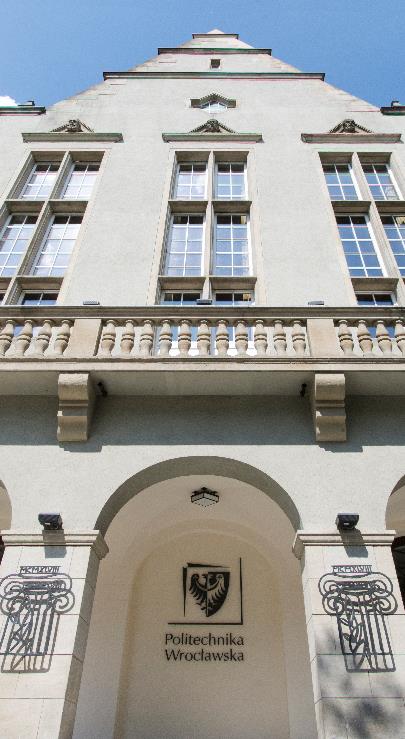 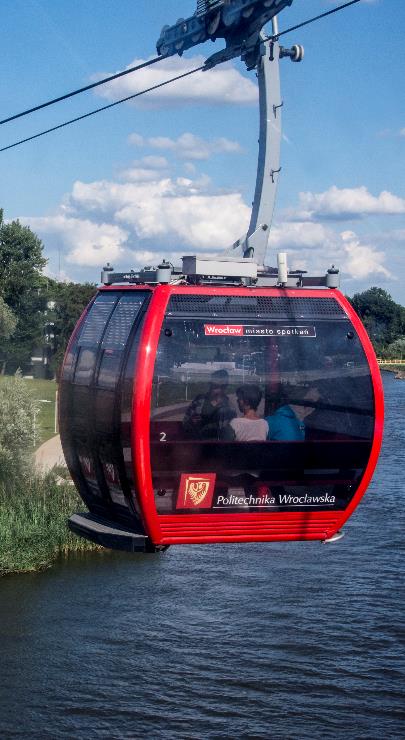 education based on diverse cultural backgrounds under the agreements of partner universities, leading to obtaining two diplomas (from home and host universities) addressed to WUST graduates

implementation of the agreed study program and achievement of learning outcomes within the required period of the study (3 semesters at the partner university to receive the so-called TIME Label Certificate)

studying in the partner university language (or in English) 

familiarity with the culture, education system and customs of another country

possibility of an internship in a foreign company

acquisition and improvement of work skills in an international group

greater employment opportunities on the international labor market
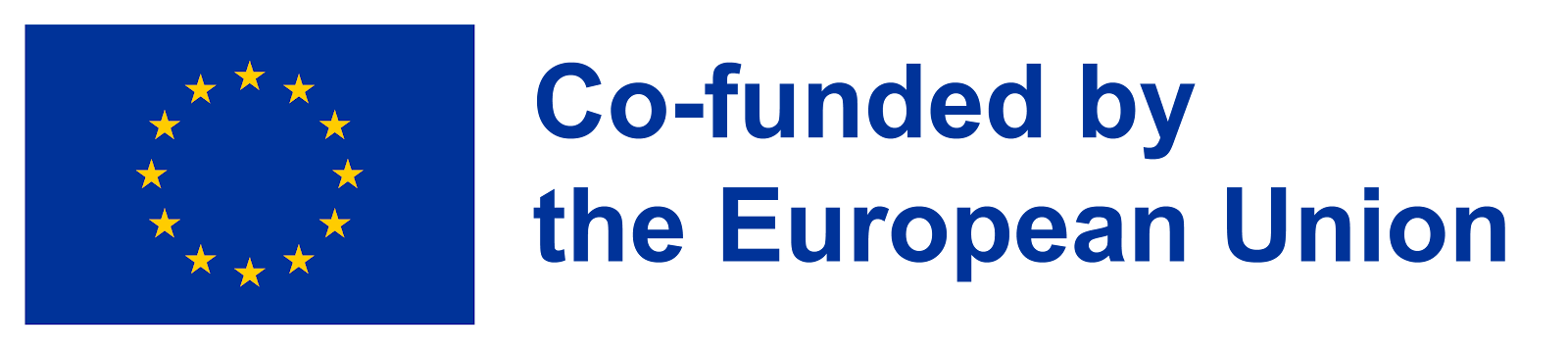 Wroclaw Tech partner universities in T.I.M.E. (offer only for alumni of Wroclaw Tech)
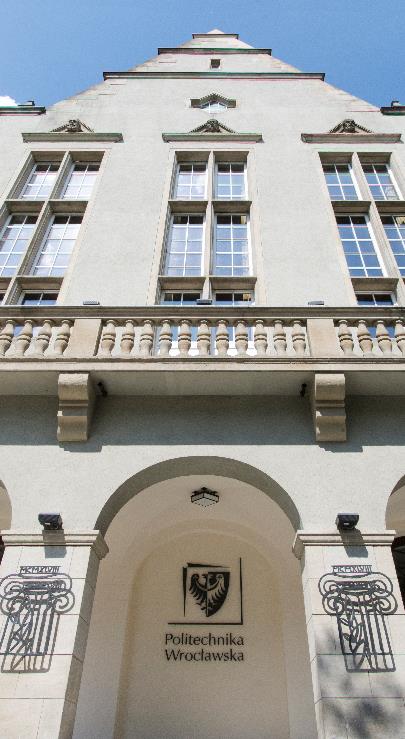 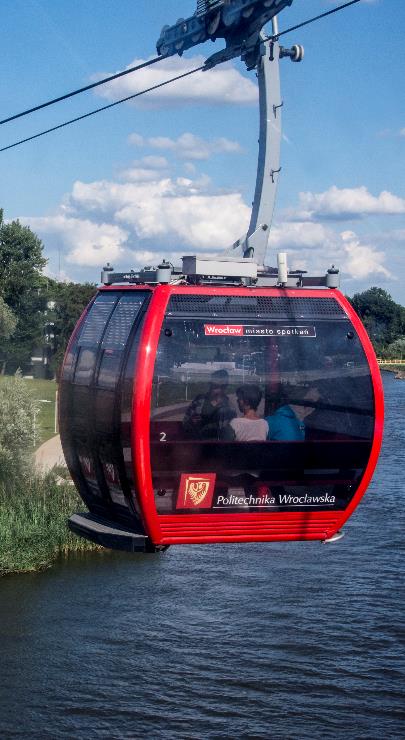 Centrale Supelec   			 “
Centrale Mediterranee  			“
Centrale Nantes  			“
Centrale Lille  				“
Ecole Centrale Lyon 			“
Ecole des Ponts et Chaussees – ParisTech (f. of civil eng., environmental, mechanical, management, mathematics) 
Politecnico di Milano  (all faculties except architecture)
RWTH Aachen University (faculty of electrical eng., mechanical eng.)
LUT University, Finland (faculty of electrical eng.)
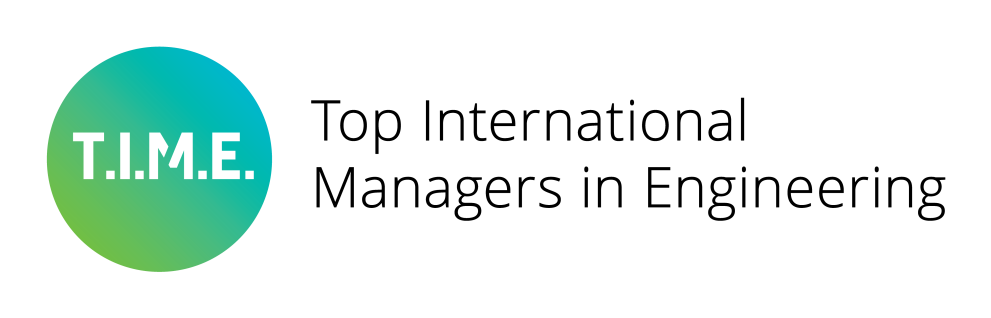 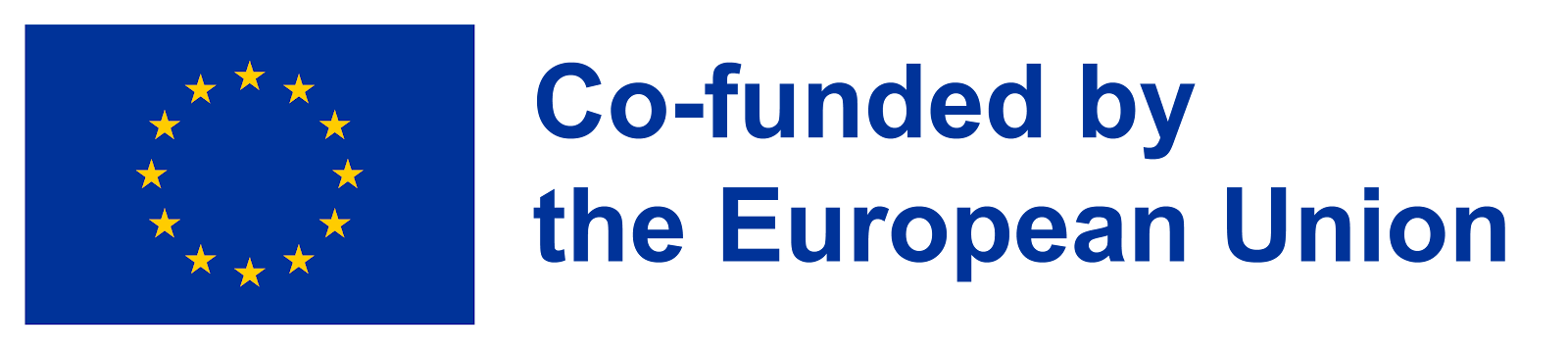 How to apply?
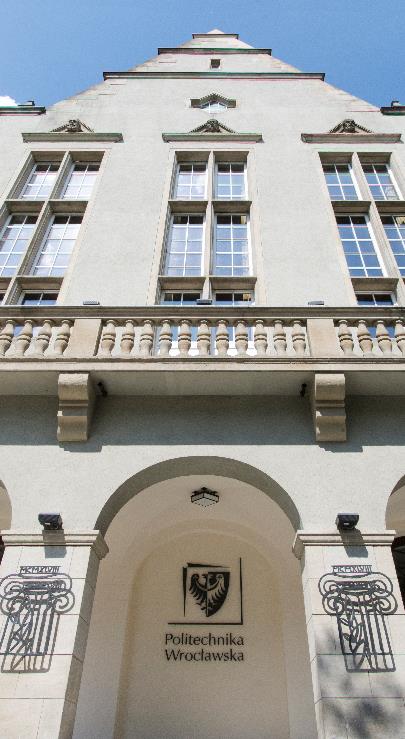 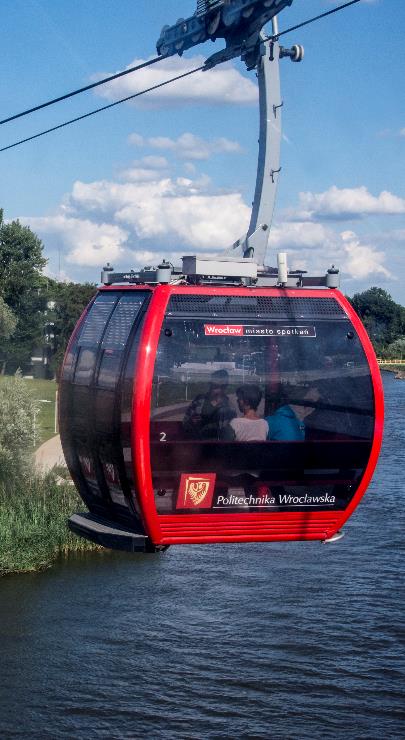 WUST student status, diploma of Bachelor of Engineering 
Superior academic results,  level of English (B2) 
Dean’s consent to participate in the Double Degree program
Recruitment at home university by the T.I.M.E. Coordinator and  the Erasmus+ Faculty Coordinator

Required documents:
 Application for Erasmus+ as Double Degree candidate
 Transcript of records
 Learning  Agreement (agreed study plan)
 Individual Study Program approved by the Dean
 Student’s nomination issued by the home university
 Letter of motivation (activity in research clubs, volunteering, participation   in exchange program  is a plus)
* scholarship is offered in the Erasmus+  and you should apply for it in the same intake
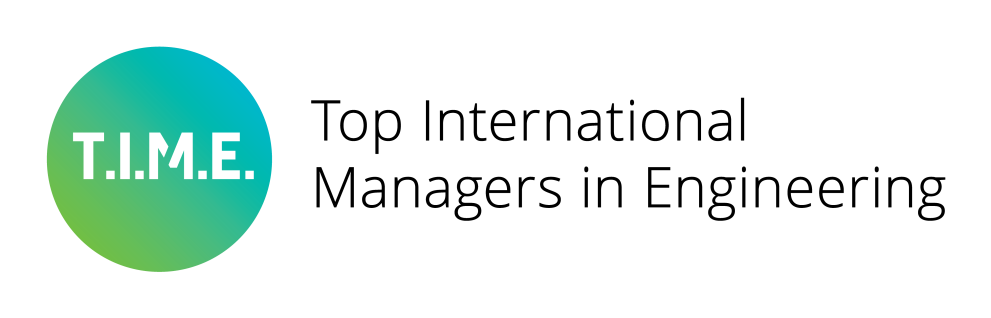 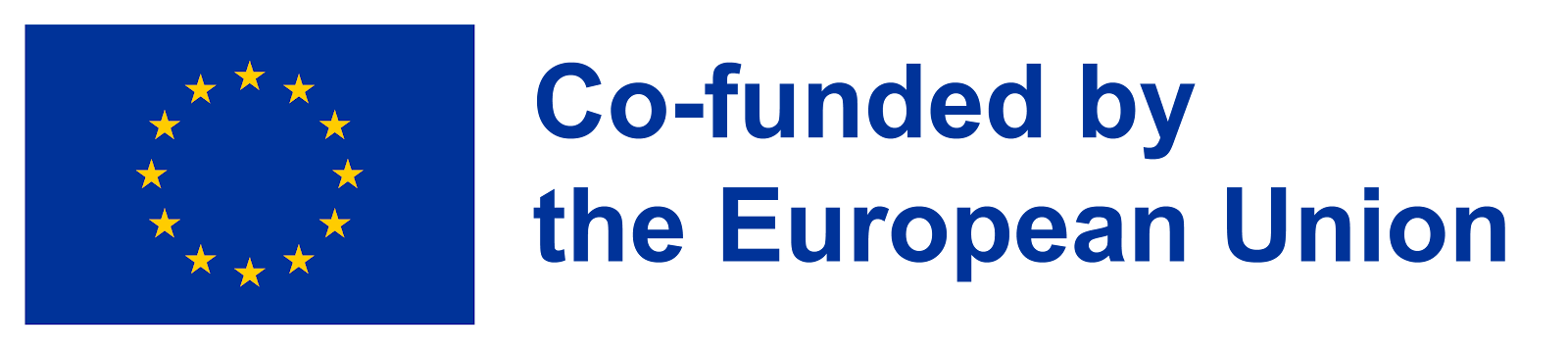 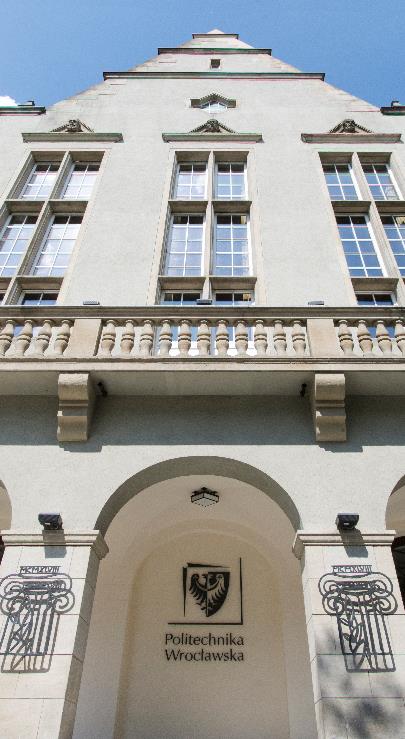 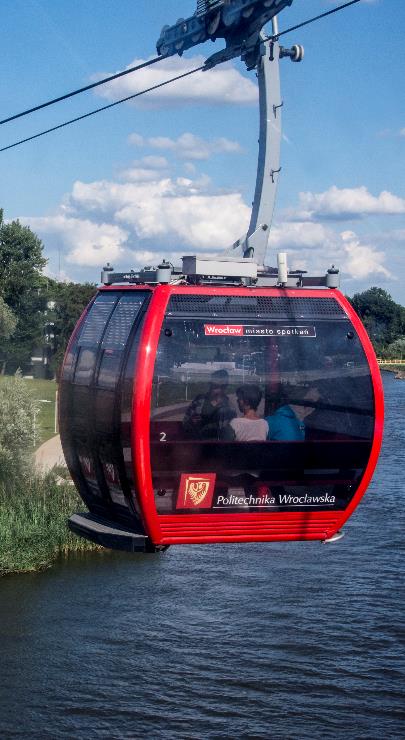 Agreements of Double Degree at WUST
Universite de Limoges, France (Faculty of Mechanical Engineering)*
Ryerson University, Canada  (Faculty of Electrical Engineering)*
BTU Cottbus, Germany (Faculty of Electrical Engineering)*
Otto-Von-Guericke Universitat, Germany (Faculty of Electrical Engineering)*
University of Palermo, Italy (Faculty of Electrical Engineering)*
TU Bergakademie Freiberg, Germany (Fculty of Geoengineering, Mining and Geology)*
University of Miscolc, Hungary (Faculty of Geoengineering, Mining and Geology)*

* detailed information about the programmes  at Faculty Coordinators
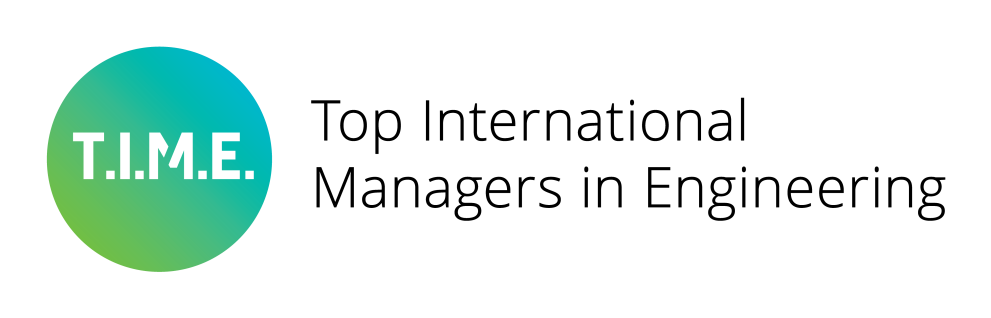 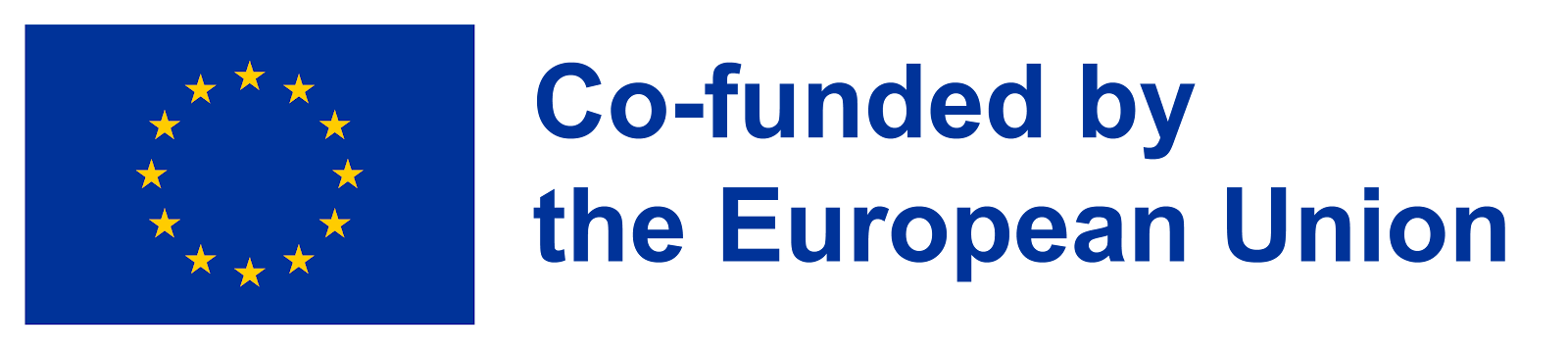 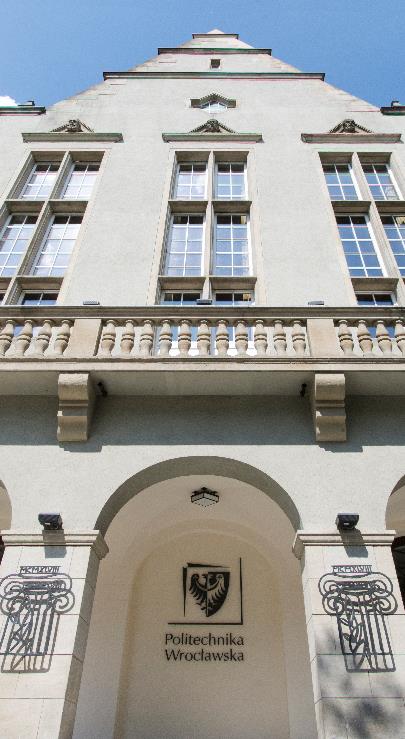 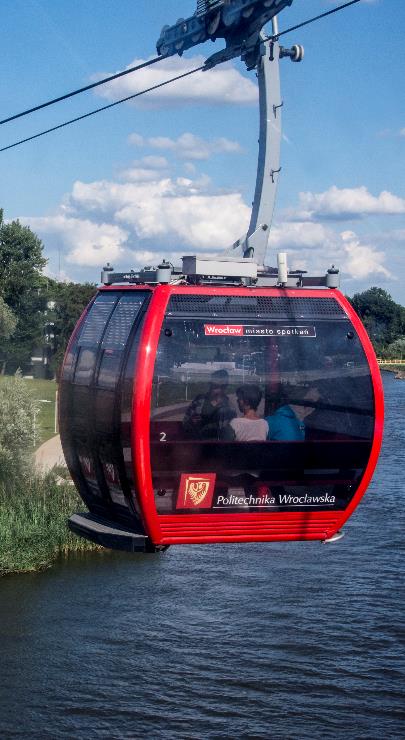 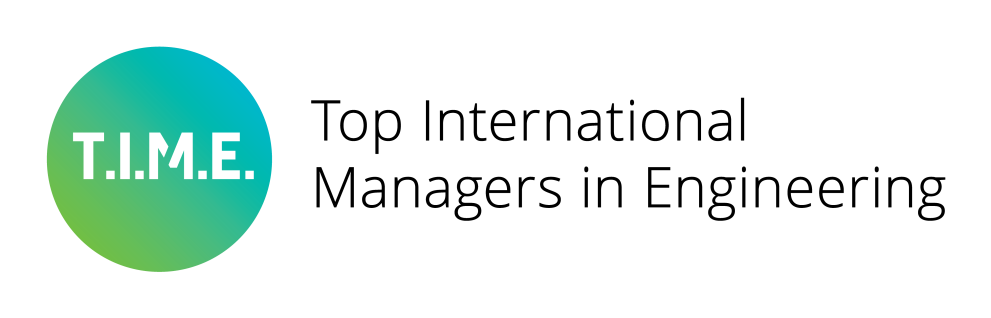 Students interested by Double Degree programs should contact me directly at:

International Relations Office 
Ewa Mroczek – Double Degree T.I.M.E. Program Coordinator
ewa.mroczek@pwr.edu.pl
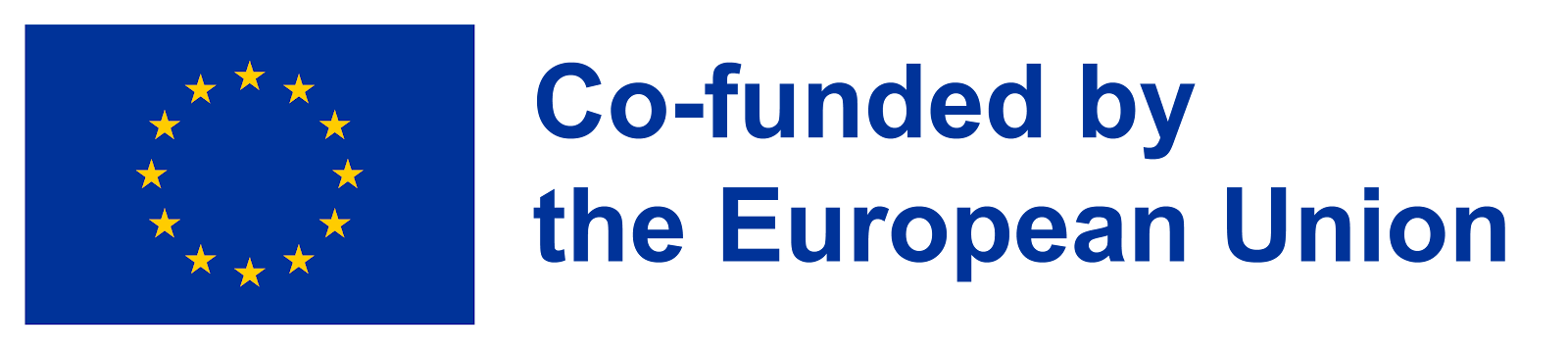 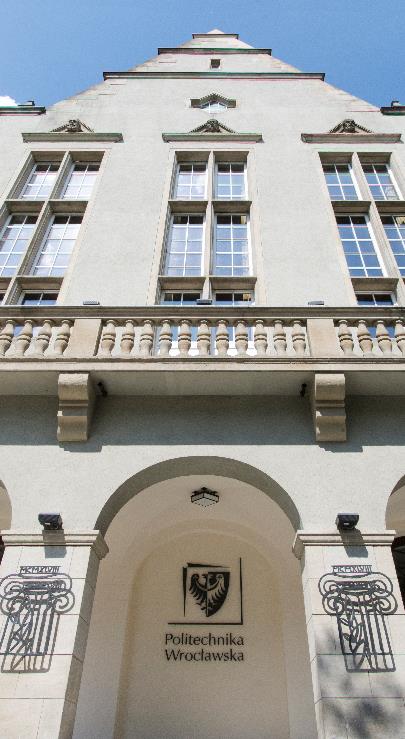 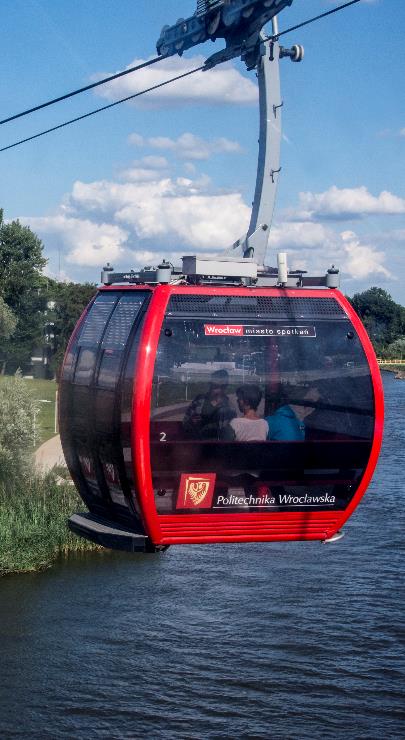 STUDENT EXCHANGE PROGRAMME
The Student Exchange program offers students the opportunity to study for one or two semesters to one of the partner universities with which the university has signed a student exchange agreement (agreement other than Erasmus+). Students cover all costs related to travel and stay at the host university on their own, unless some scholarship has been granted from home university.
Where can you go? 
Brazil, China, India, Indonesia, Israel, Japan, Canada, Kazakhstan, South Korea, Mexico, Thailand, Taiwan, Ukraine and Vietnam 
Exchange duration: 		semester or entire academic year*
possibility to shorten/extend your stay during the exchange 
Students of: 			the second year of first-cycle studies, a first-year student of second-cycle studies, or a first-year doctoral student
Important!!! 			Active student status, you cannot be on dean's leave! 
Exchange without payment of a scholarship but: the possibility of applying for a scholarship from a given host university or a scholarship from the government of a given country; NAWA scholarship 
Student Scholarship Program - Wrocław Academic Center
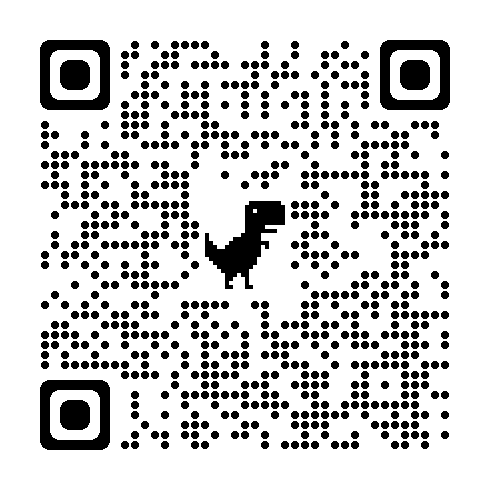 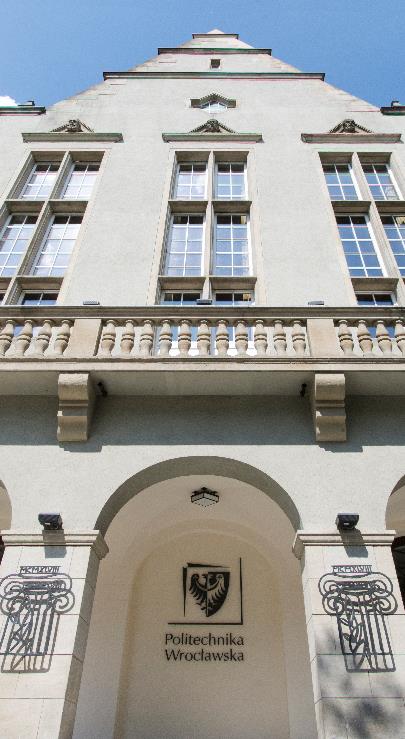 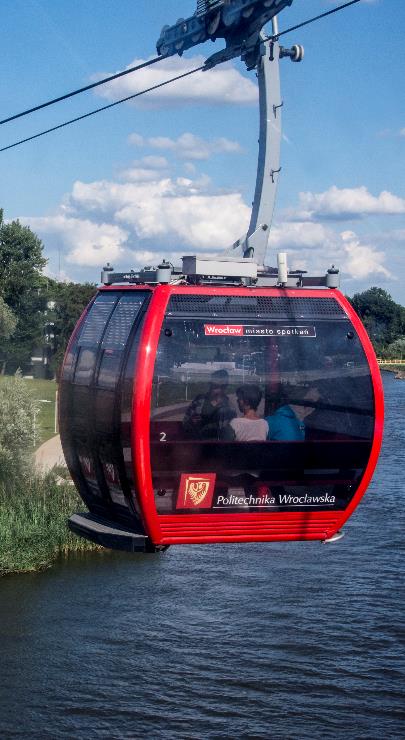 HOW TO APPLY?
If you are interested, please complete the Application Form available on the CRM website in the Student Exchange tab. Please choose up to two destinations.
But first: 
-	check the deadline for nominations of partner universities; 
-	check the courses offered by partner universities;

Documents required by CRM - submitted in the IRC system after acceptance by the host university
Application form; 
Learning Agreement/Individual Study Plan - signed by the Faculty Coordinator/Dean of the Doctoral School 
Transcript of Records;
Knowledge of English at least B2 level (according to CEFR) or a grade from a foreign language course from Department of Foreign Languages 
Certificate of student status (in English, certified by the dean's office) 
Certificate of weighted average GPA from the dean's office for the current degree of studies 
Dean's permit (before departure) 
Insurance certificate for the trip 
If you need to change to LA (Changes to LA) during your stay
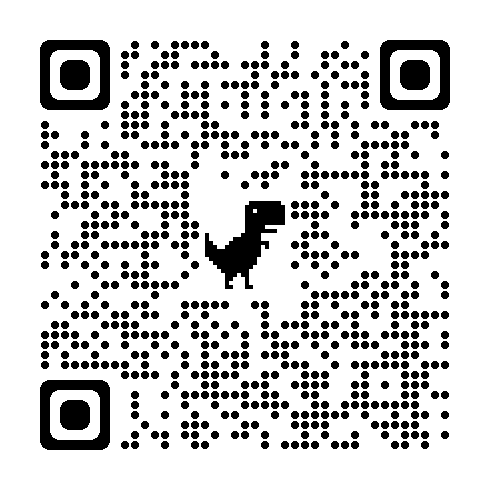 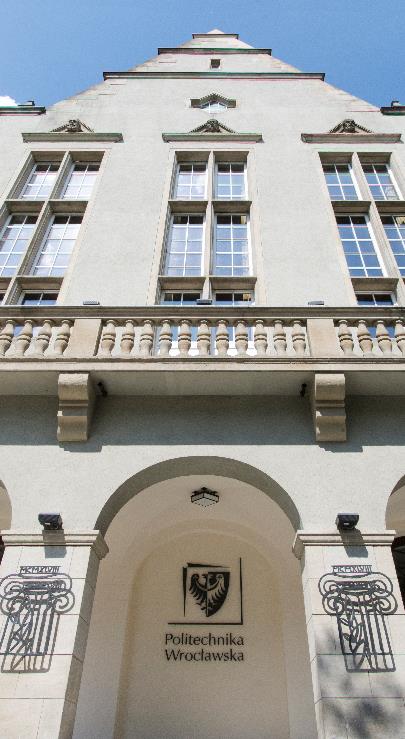 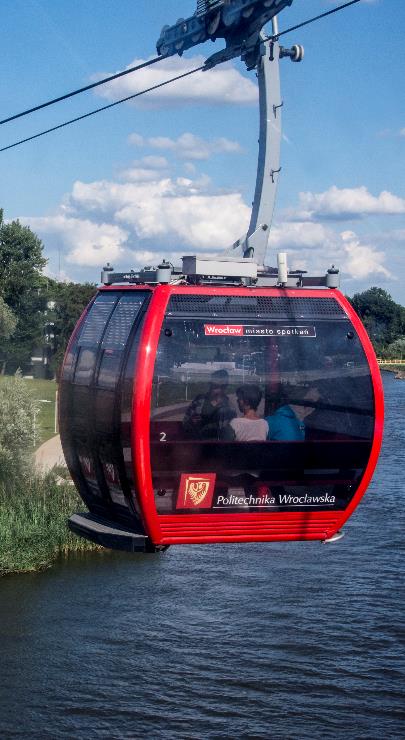 SEOULTECH WINTER 2023/24
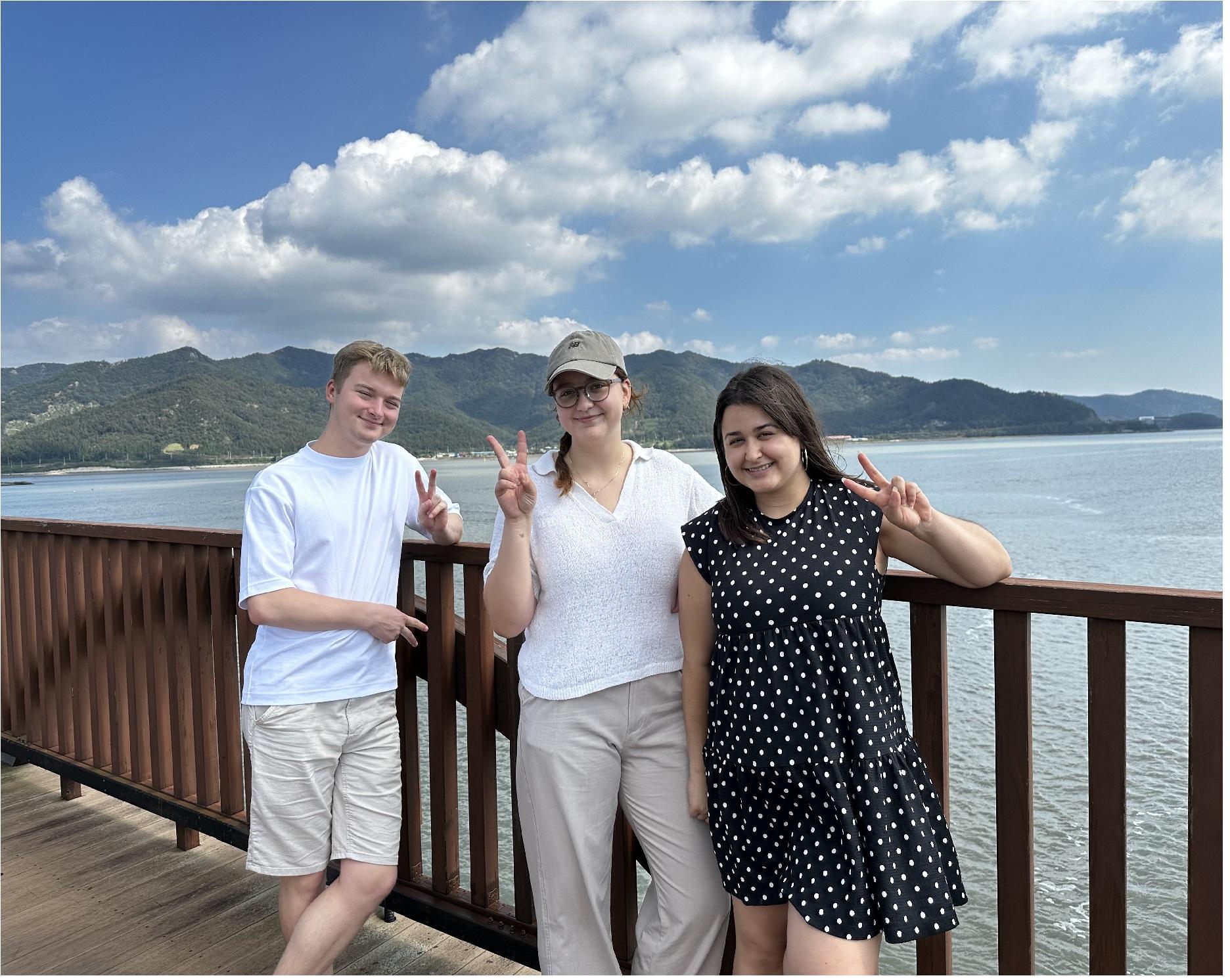 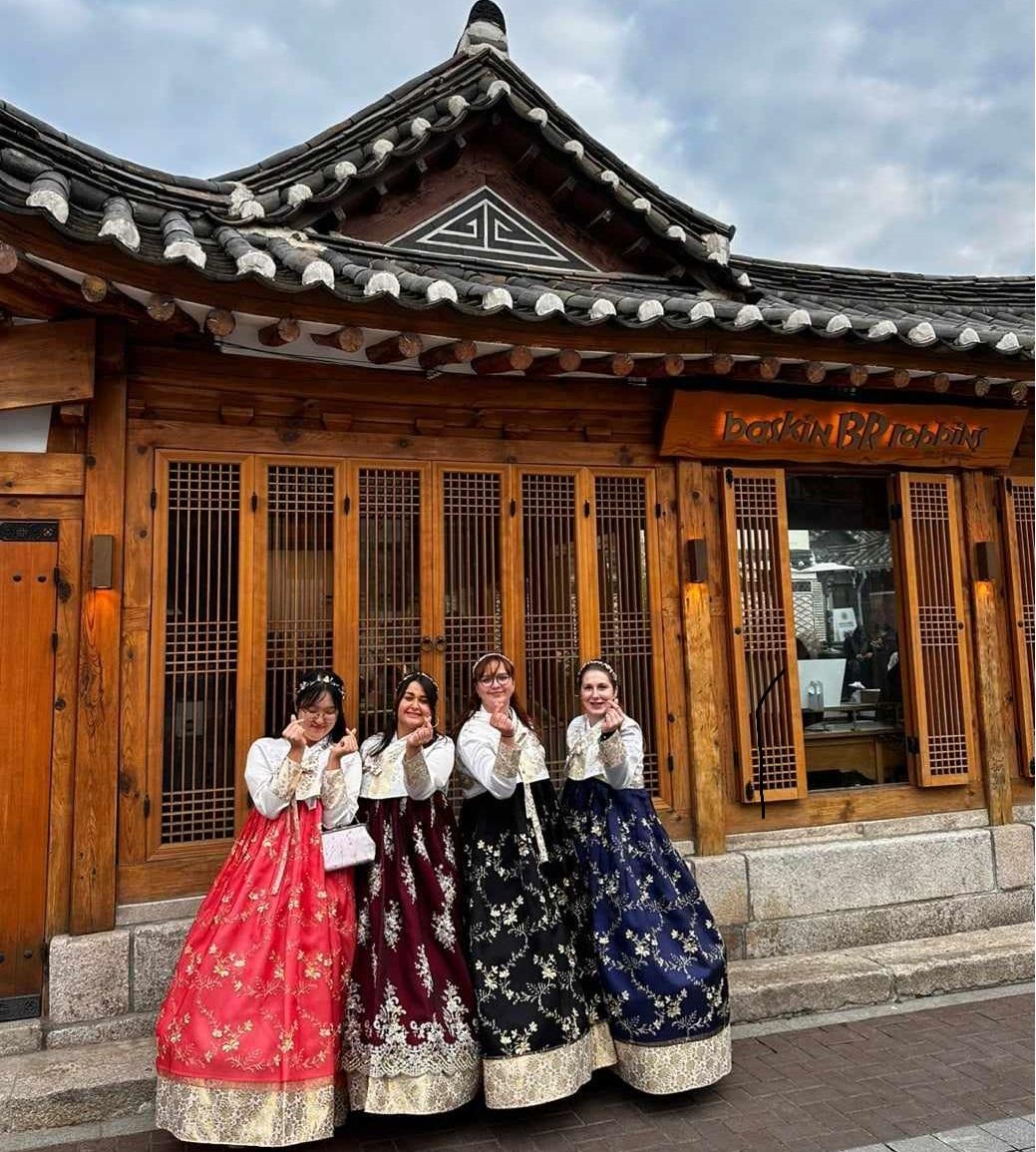 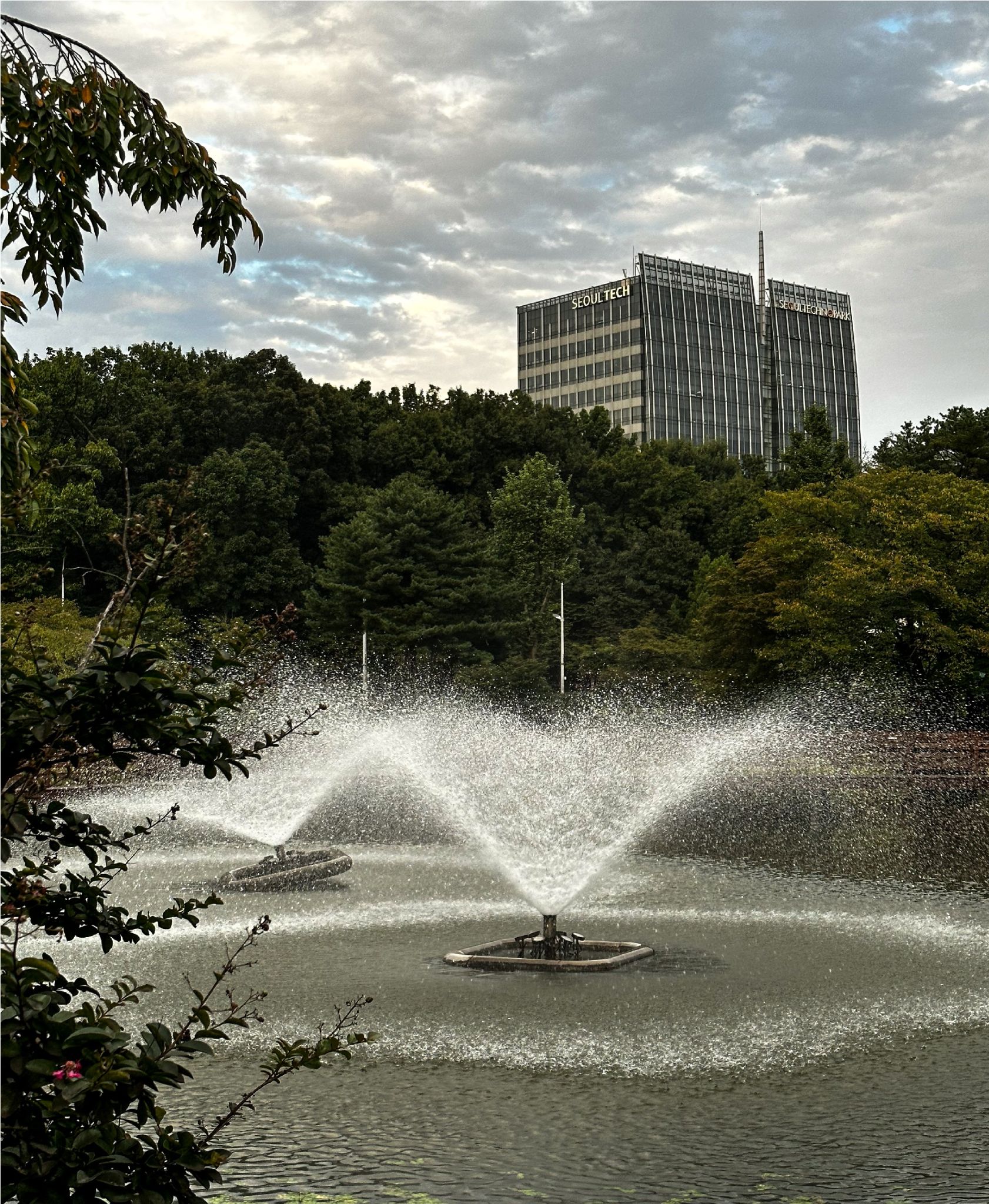 cross-cultural experience
added value for future employee
diverse network and cultural immersion
Center for International Relations
12 Na Grobli Street 
Building L-3, 1st floor
Wroclaw, 50-412

ERASMUS+ INSTITUTIONAL COORDINATOR
Julia Bohdziewicz, MSc
e-mail: julia.bohdziewicz@pwr.edu.pl
phone: 71 320 41 21

STUDIES                Joanna Latuszek, M.A. (W1-W6)
e-mail: joanna.latuszek@pwr.edu.pl 
phone: 71 320 25 43

                            Klaudia Krzyszkowska, B.A. (W7-W14)        e-mail: klaudia.krzyszkowska@pwr.edu.pl
phone: 71 320 78 92

  INTERNSHIPS, TRAINEESHIPS            M.A. Krystyna Komorowska         e-mail: krystyna.komorowska@pwr.edu.pl     phone no: 71 320 46 72

BIP            M.A. Katarzyna Małańczuke
         e-mail: katarzyna.malanczuk@pwr.edu.pl phone: 71 320 78 92


EXCHANGE STUDENT 
PROGRAMME COORDINATOR
Barbara Jarosz, Eng.
e-mail: barbara.jarosz@pwr.edu.pl 
   phone: 71 320 45 68

TIME COORDINATOR
Ewa Mroczek, M.A.
e-mail: ewa.mroczek@pwr.edu.pl
     phone: 71 320 41 63
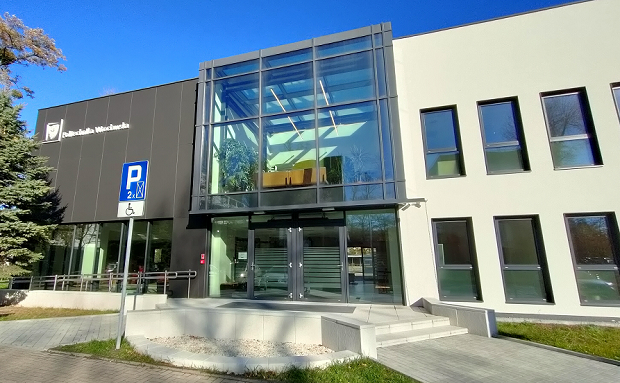 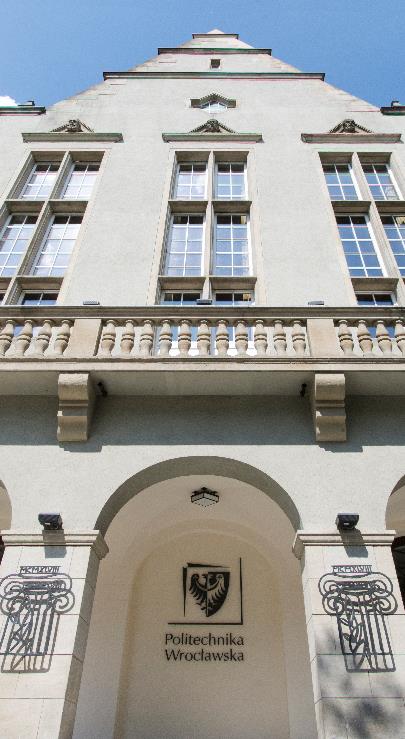 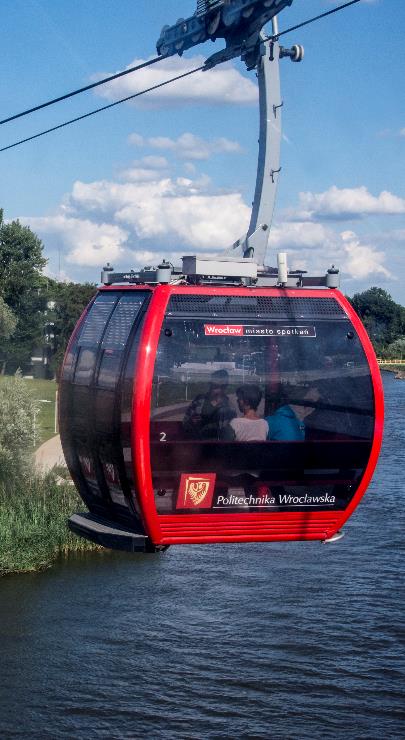 Thank you for your attention!
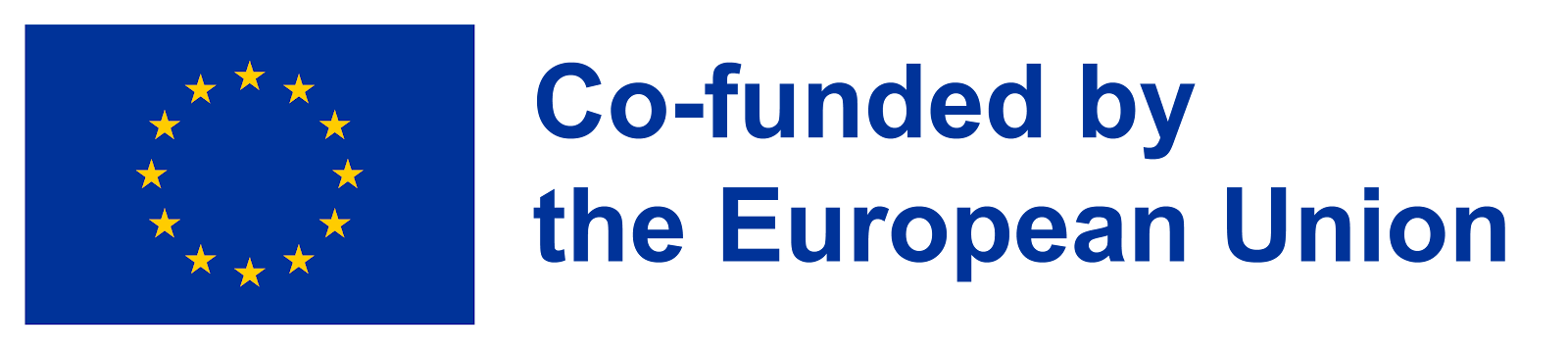 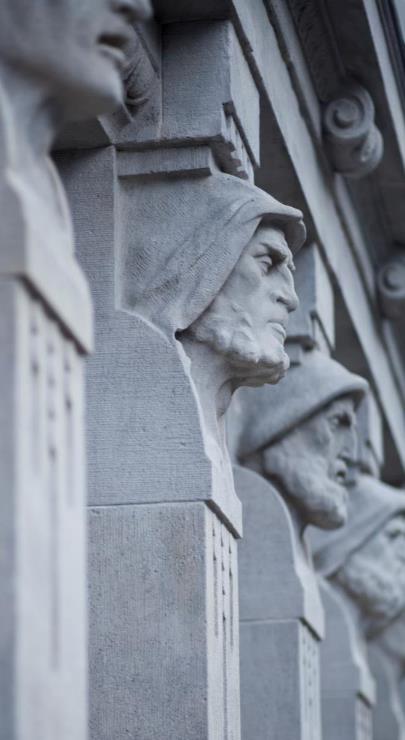 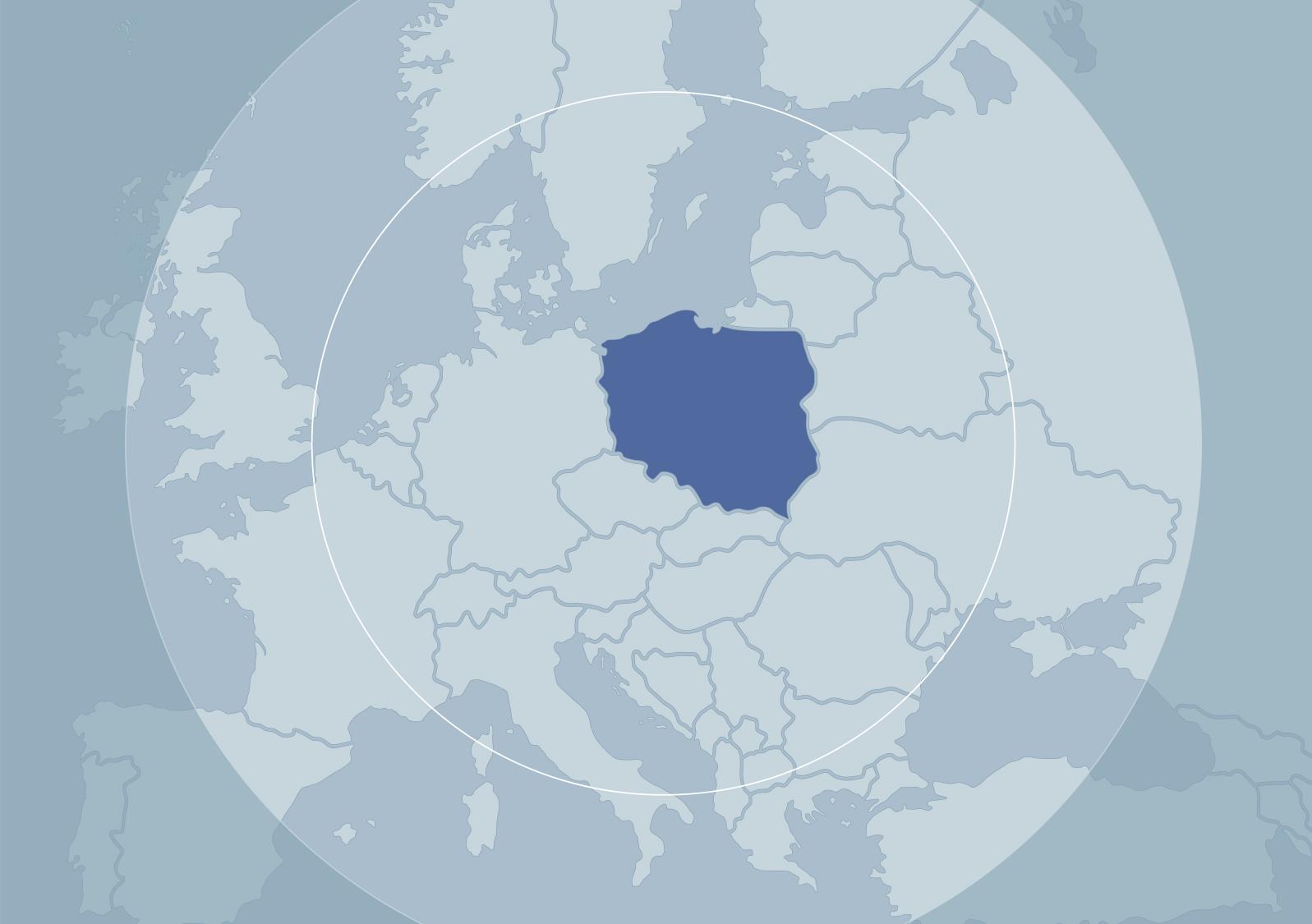 Stockholm
Copenhagen
Poland
Amsterdam
London
Berlin
WROCŁAW
Brussels
Kiev
Prague
Paris
Vienna
Budapest
Rome
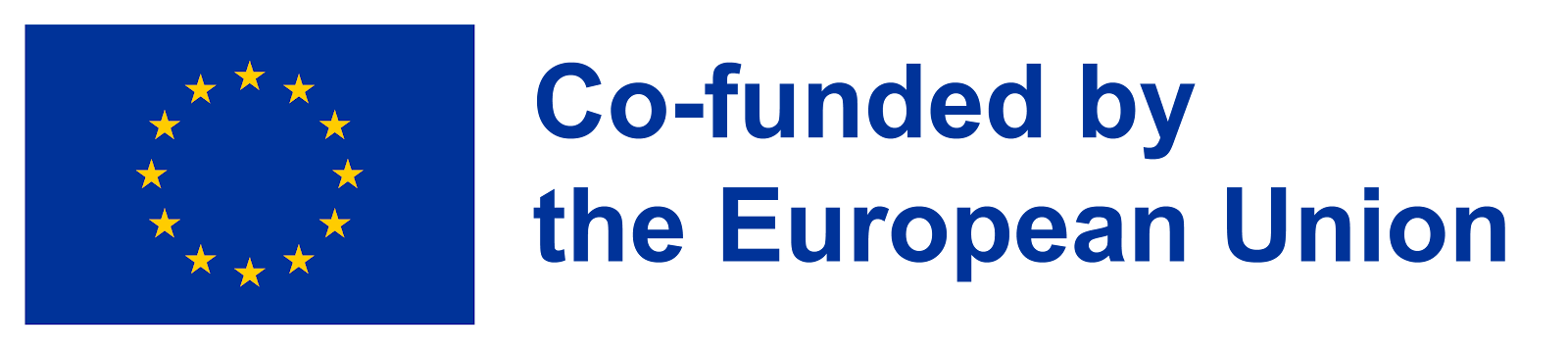